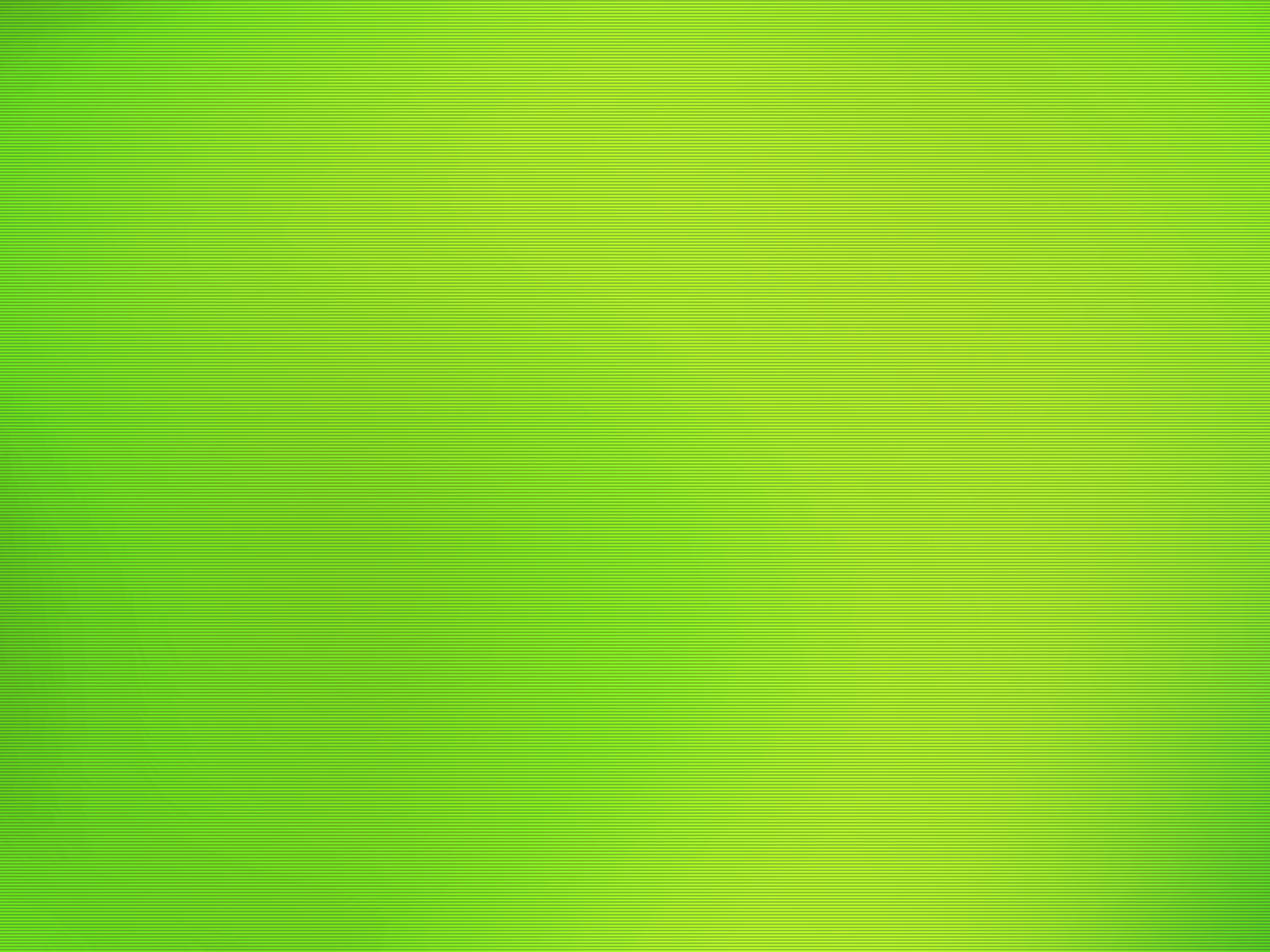 Lesson 152 Part 1
Behold the Days Come
Amos
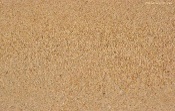 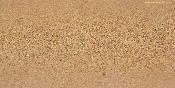 “Behold, the days come, saith the Lord God, that I will send a famine in the land, not a famine of bread, nor a thirst for water, but of hearing the worlds of the Lord:”
Amos 8:11
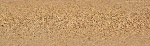 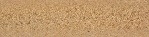 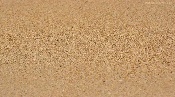 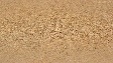 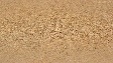 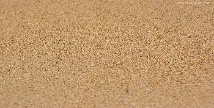 Presentation by ©http://fashionsbylynda.com/blog/
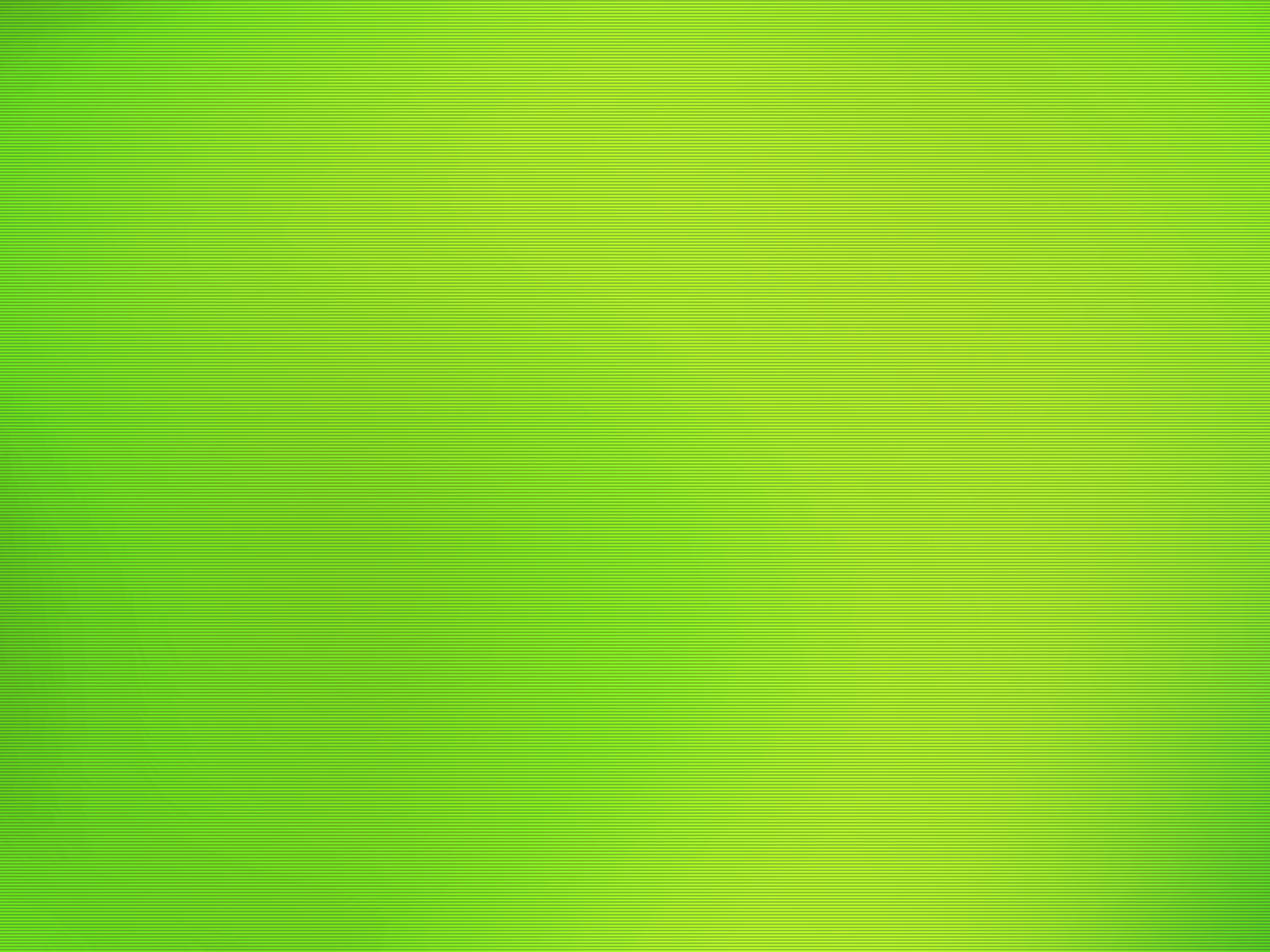 What Happened?
Have you ever tried to warn someone who did not heed your warning?
Has someone ever tried to warn you, but you did not heed the warning?
What Happened?
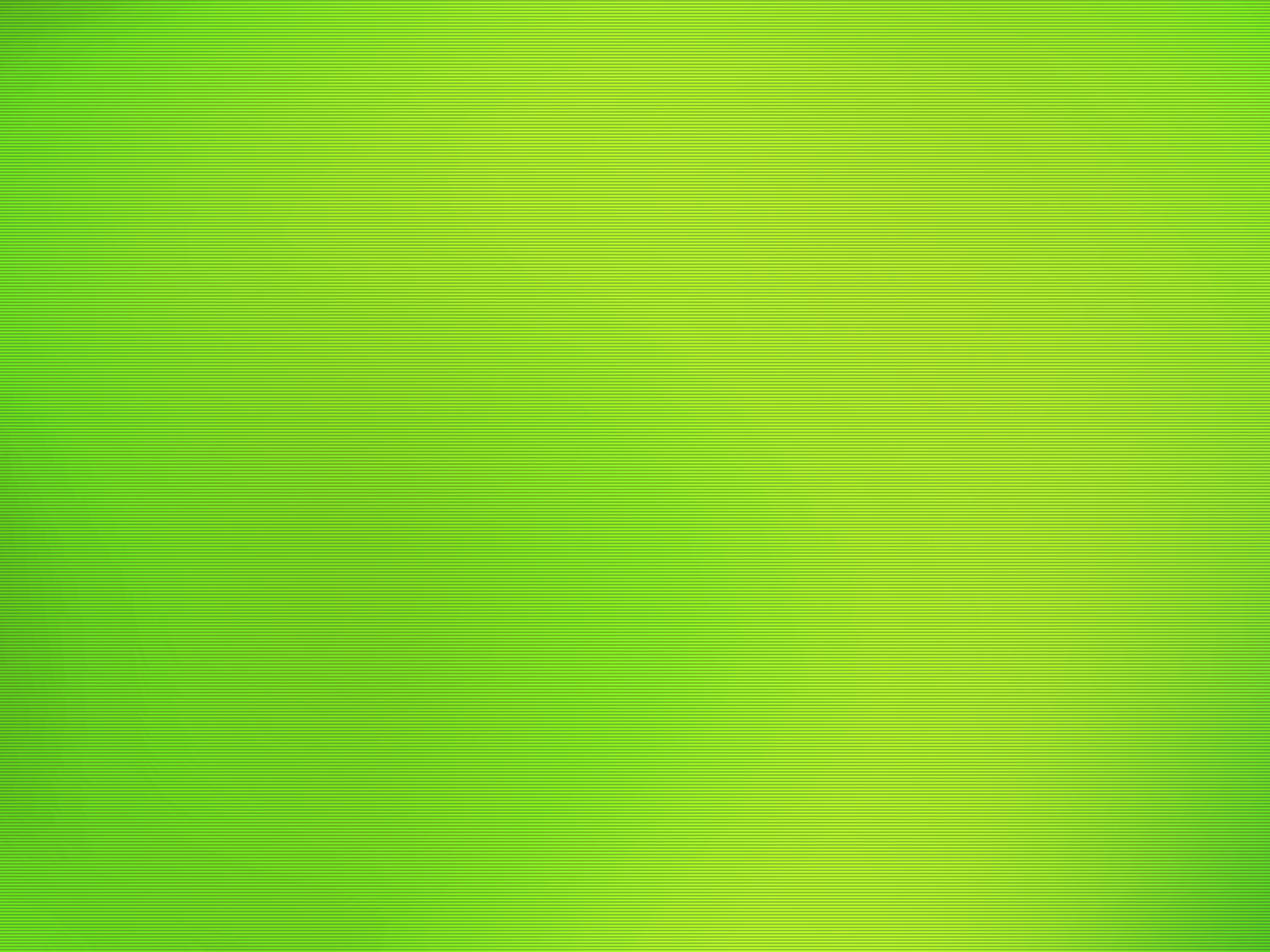 Amos
He was a shepherd from Tekoa, a small village in the hill country of Judah, six miles south of Bethlehem, but his ministry was in the Northern Kingdom of Israel

His name means “bearer” or “burden”

He prophesied during the reign of Uzziah, king of Judah and Jeroboam II, king of Israel

His ministry is estimated about 750 BC, so he may have preached about the same time as Isaiah and Hosea

Either Amos or scribes of Amos wrote the book of Amos

He warned the people of impending destruction and spiritual famine if they would not repent

He promised that the Lord would bring about a restoration of His work and gather the faithful together in the light and truth
(1,2)
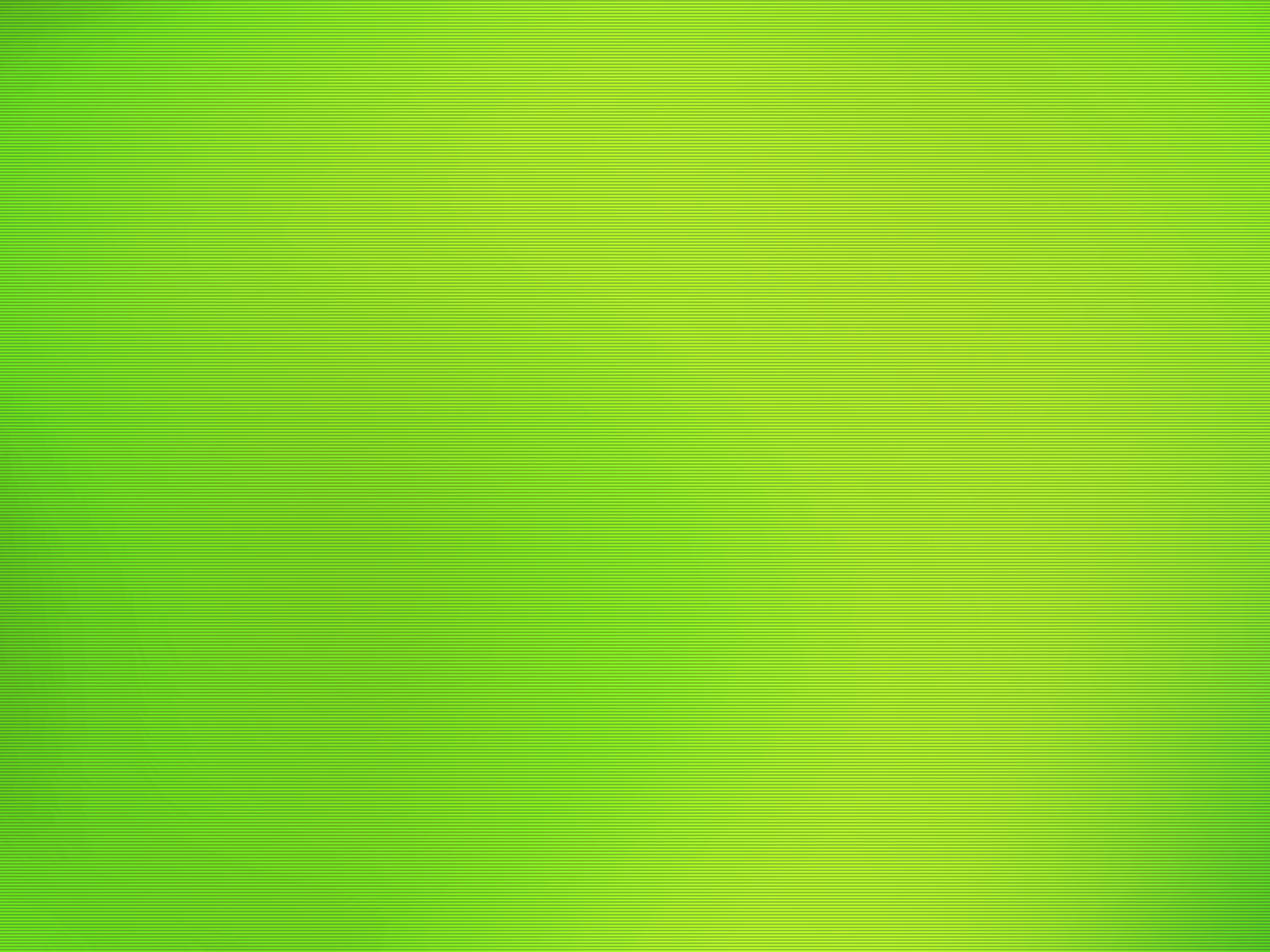 Called to Preach
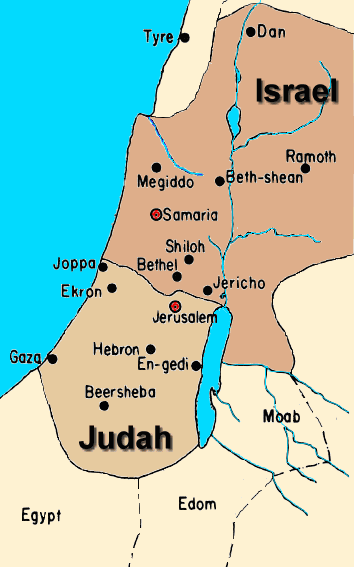 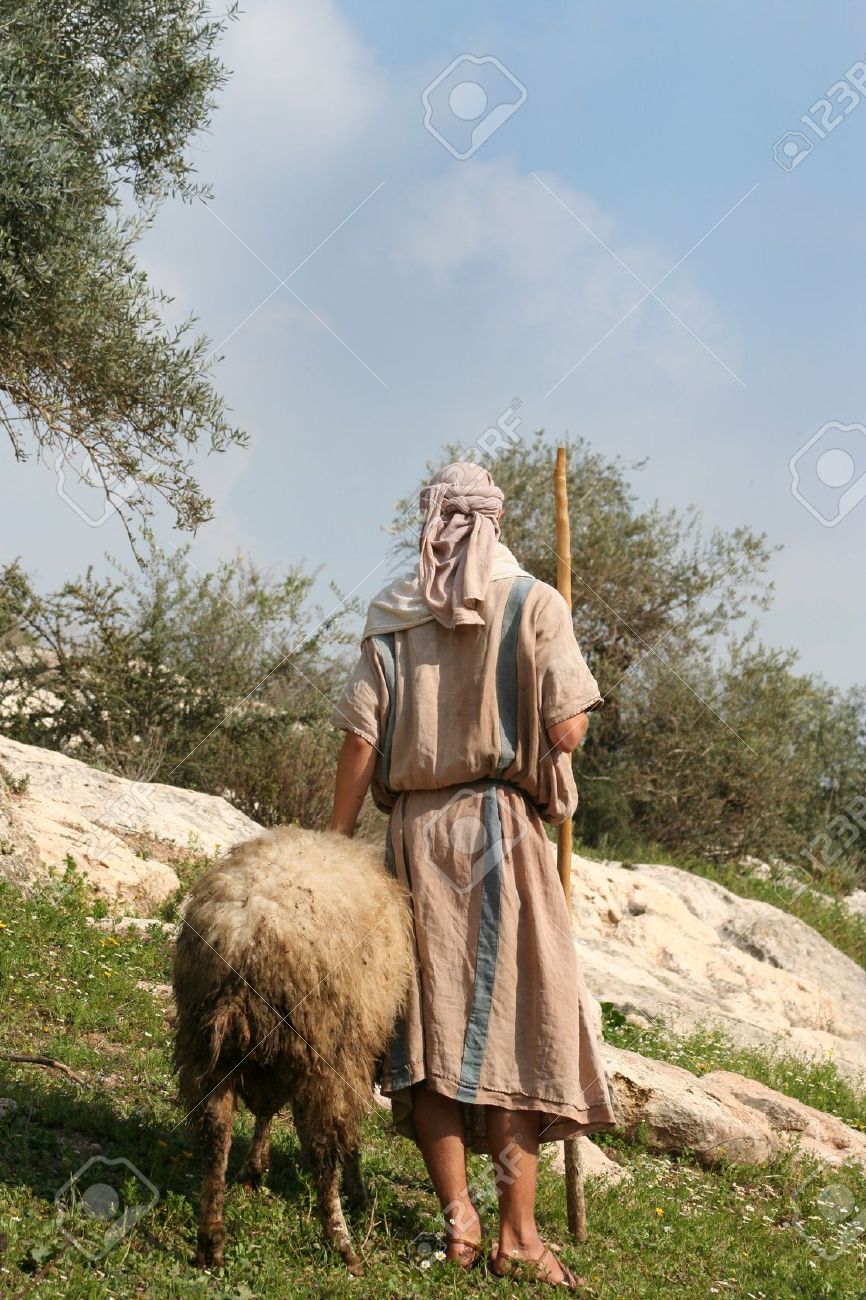 Amos was called by the Lord to preach to the Northern Kingdom of Israel and warn the people of the consequences of their sins.
Tekon
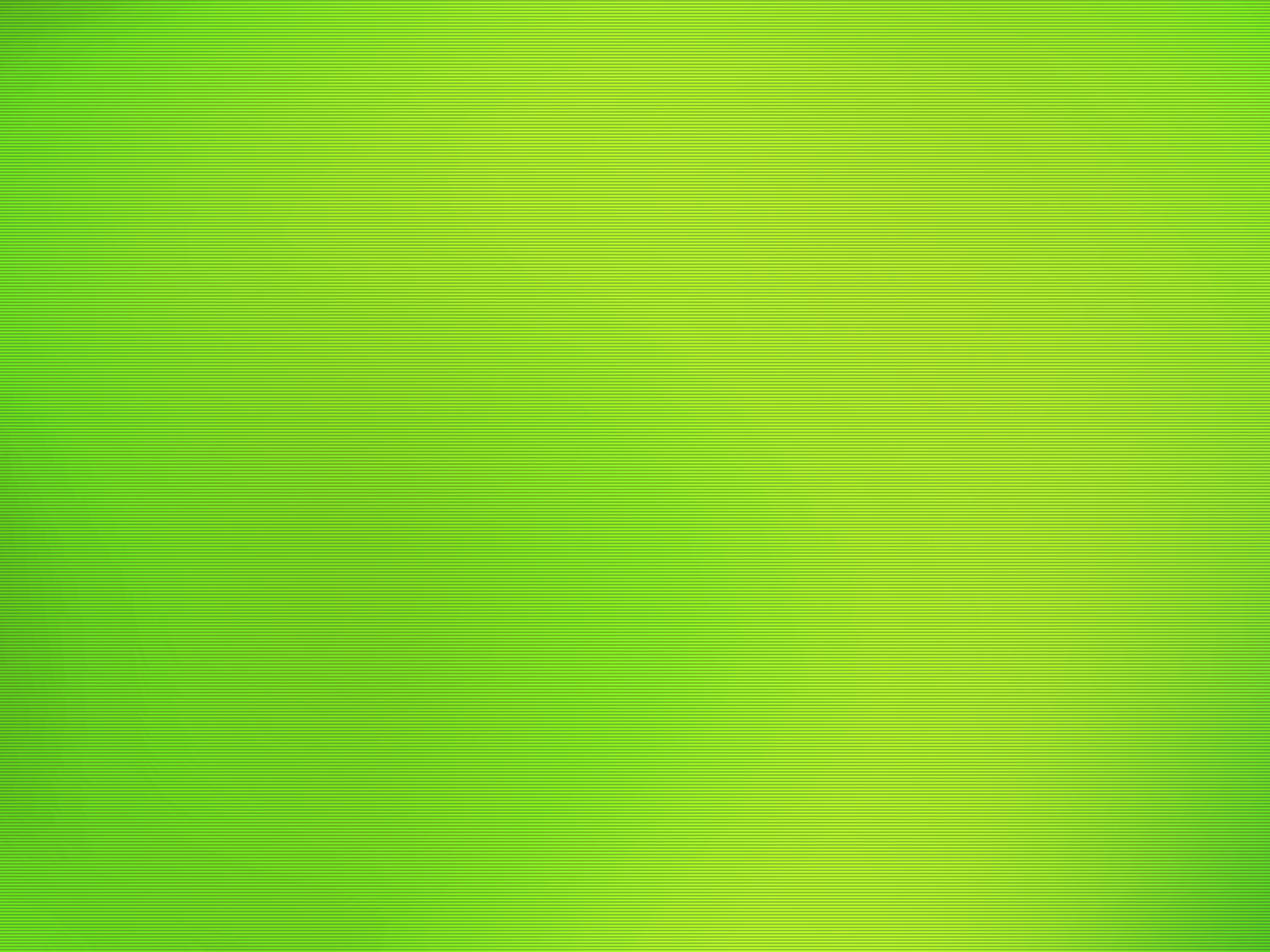 Roar From Zion
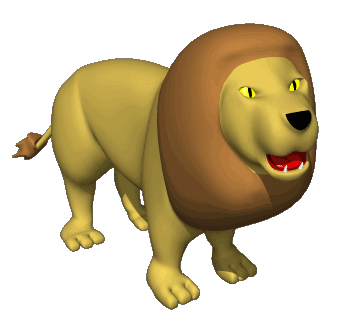 The mouth of a herdsman who was familiar with the roaring of lions, the bellowing of bulls, and the lowing of kine [cattle]. 

The roaring of the lion in the forest is one of the most terrific sounds in nature; when near, it strikes terror into the heart of both man and beast.” (3)
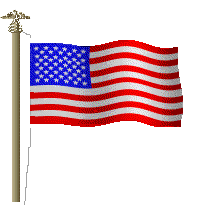 The term Zion sometimes refers to Jerusalem, where there is a hill by that name, but that is not always the case: See Notes*
Amos 1:1-2
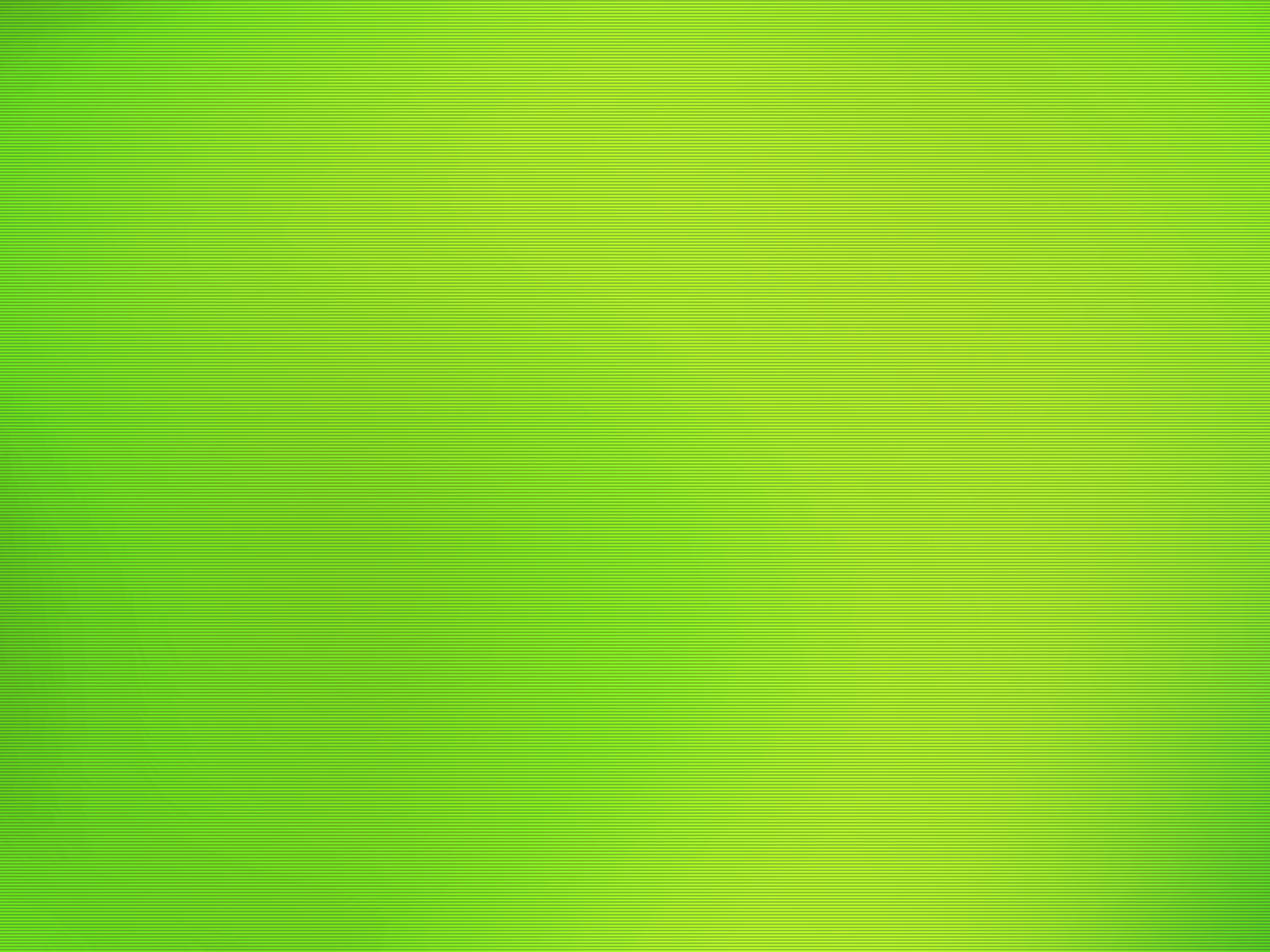 Judgments
Damascus = instruments of iron
Tyre or Tyrus = fire on the wall
Kir A wall or fortress, a place to which Tiglath-pileser carried the Syrians captive after he had taken the city of Damascus
Hazael was a court official and later a King of Syria = fire into the house of Hazael
Aven also in Syria, abbreviation of “Bethaven”
Carmel (an ancient Israelite town in Judea)= shall wither
Rabbah (Ammonite City) = battle and whirlwing
Gaza called also Azzah. (Ashtod) Stronghold on Mediterranean Sea.  It was the southernmost of the five great Philistine cities = devour the palaces
Edom, Teman (Edomite Clan) = fire
Amos 1:3-15
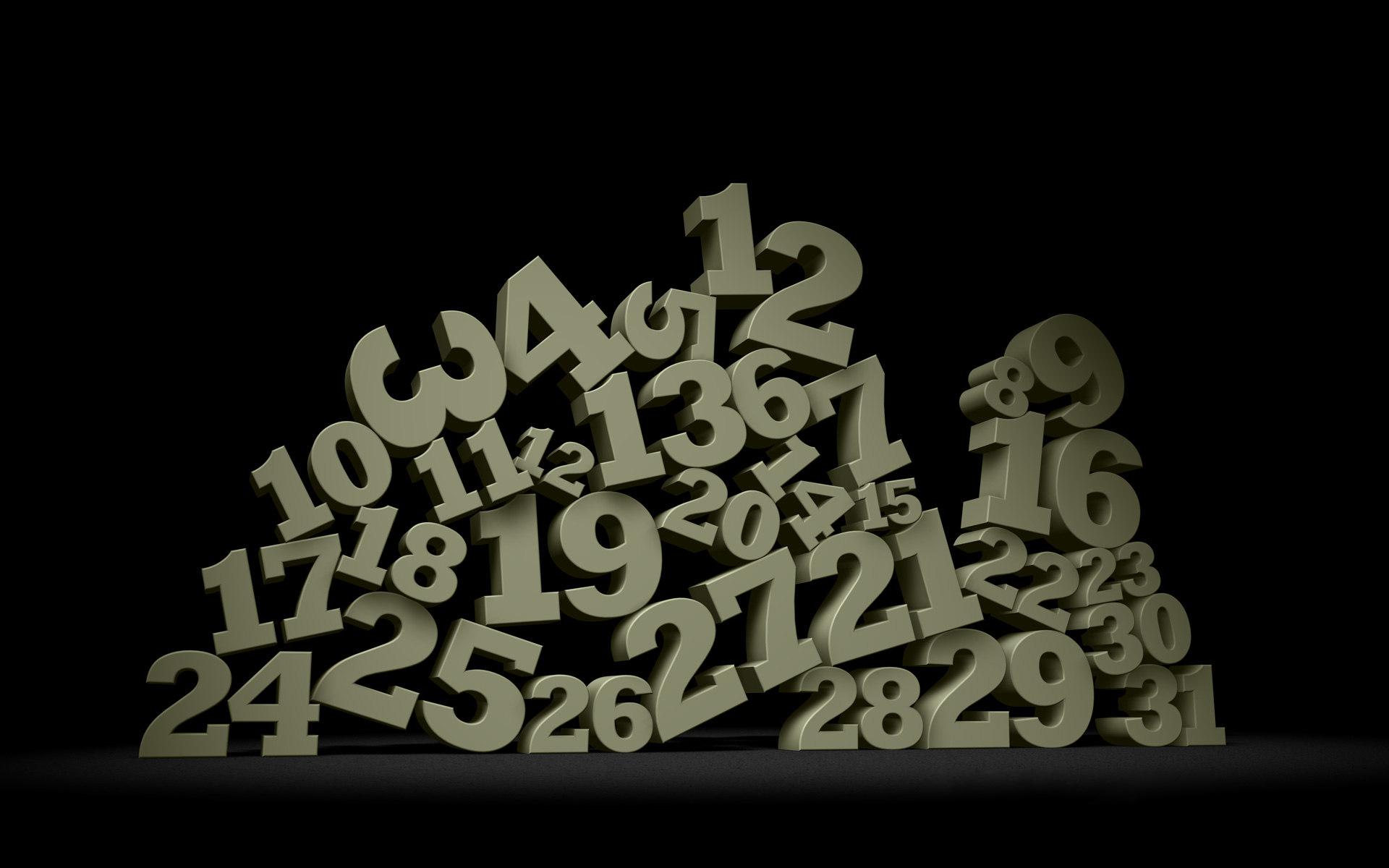 For Three Transgressions…and For Four
The sins alluded to have been exceedingly abundant.
These six things doth the Lord hate: yea, seven are an abomination unto him:
Proverbs 6:16
Lord, how oft shall my brother sin against me, and I forgive him? 

Jesus saith unto him, I say not unto thee, Until seven times: but, Until seventy times seven. Matthew 18:21-22
The number refers to an infinite number
Amos 1:3,6,11
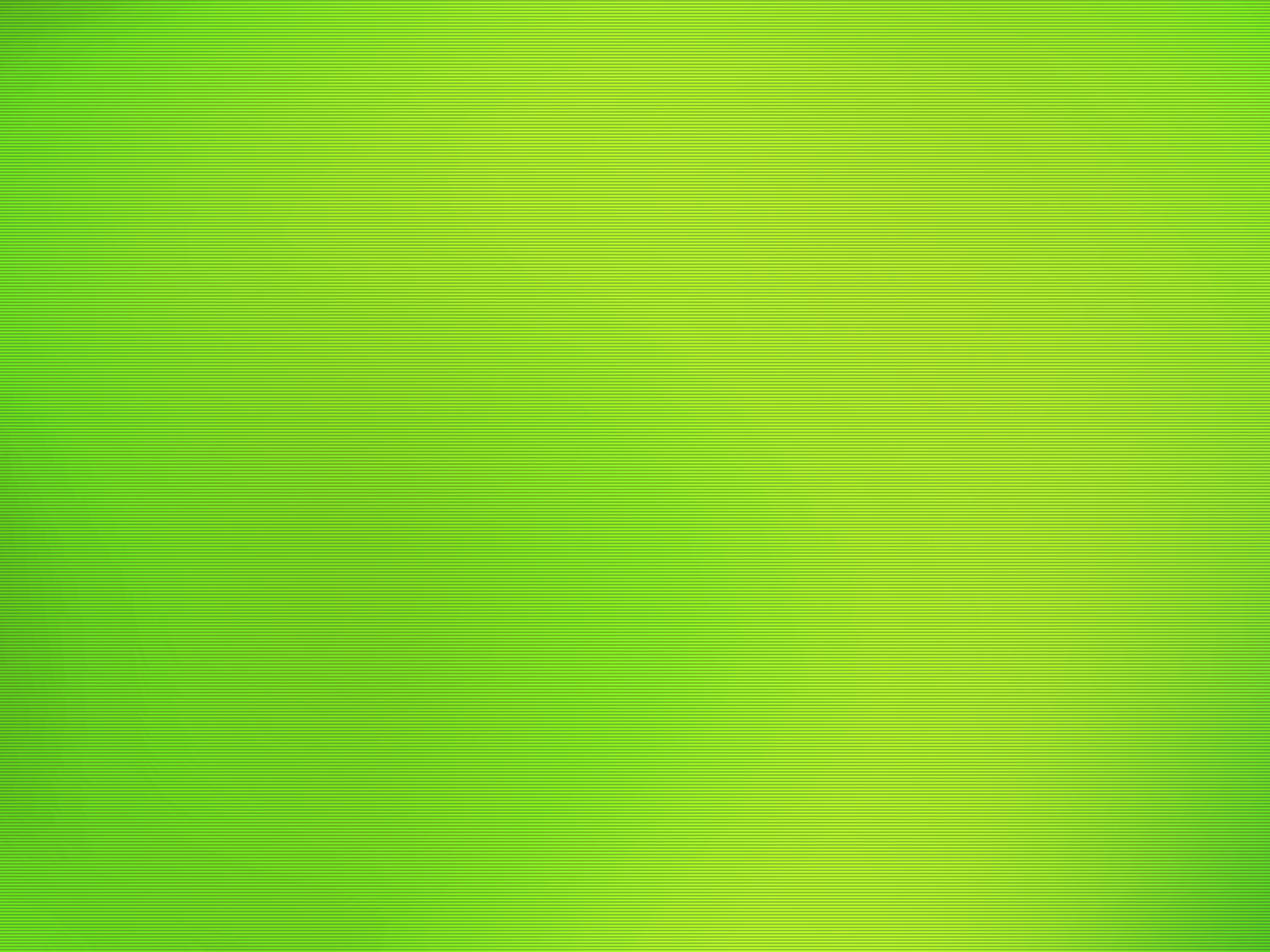 The Punishments
The reasons for the punishment of Judah and Israel differ from those for the punishment of the gentile nations. 

No acts are mentioned except for the forsaking of the Lord and turning to wickedness. Israel had been given the law of God. Therefore, more was expected of them.
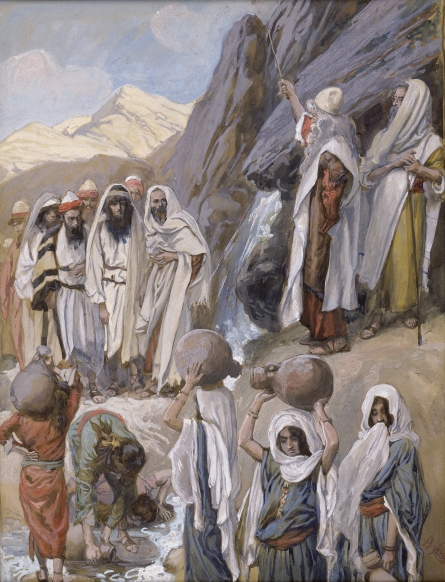 “after the dust of the earth upon the head of the poor”  refers to the people being general oppressors of the poor, showing them neither justice nor mercy. 

The idea is that the people longed to see the poor in such a state of misery that they threw dust on their heads (a sign of mourning).
(1)
Amos 2:4-6, 7
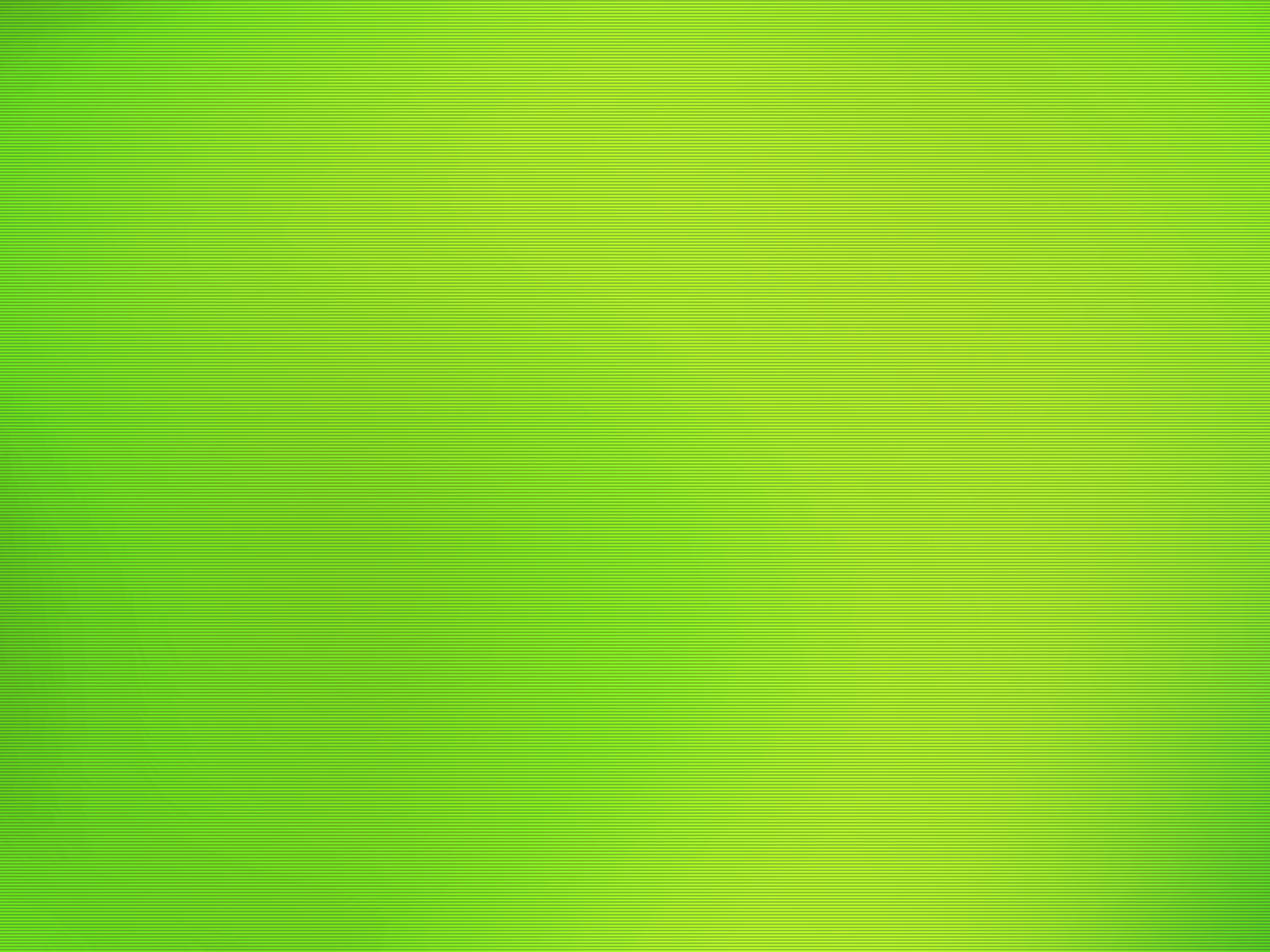 Polluting The Members
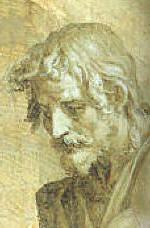 Nazarites, who were instituted by the Lord to show the spiritual nature of His religion.

Amos condemned Israel for polluting the Nazarites by giving them wine to drink.
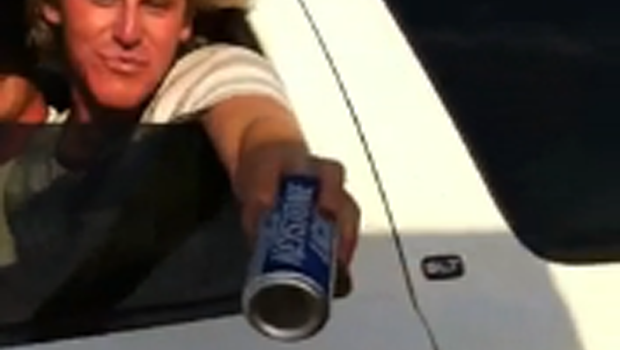 There are some Church members today that encourage fellow members to break their covenants
(1)
Amos 2:11-12, Numbers 6:2-21
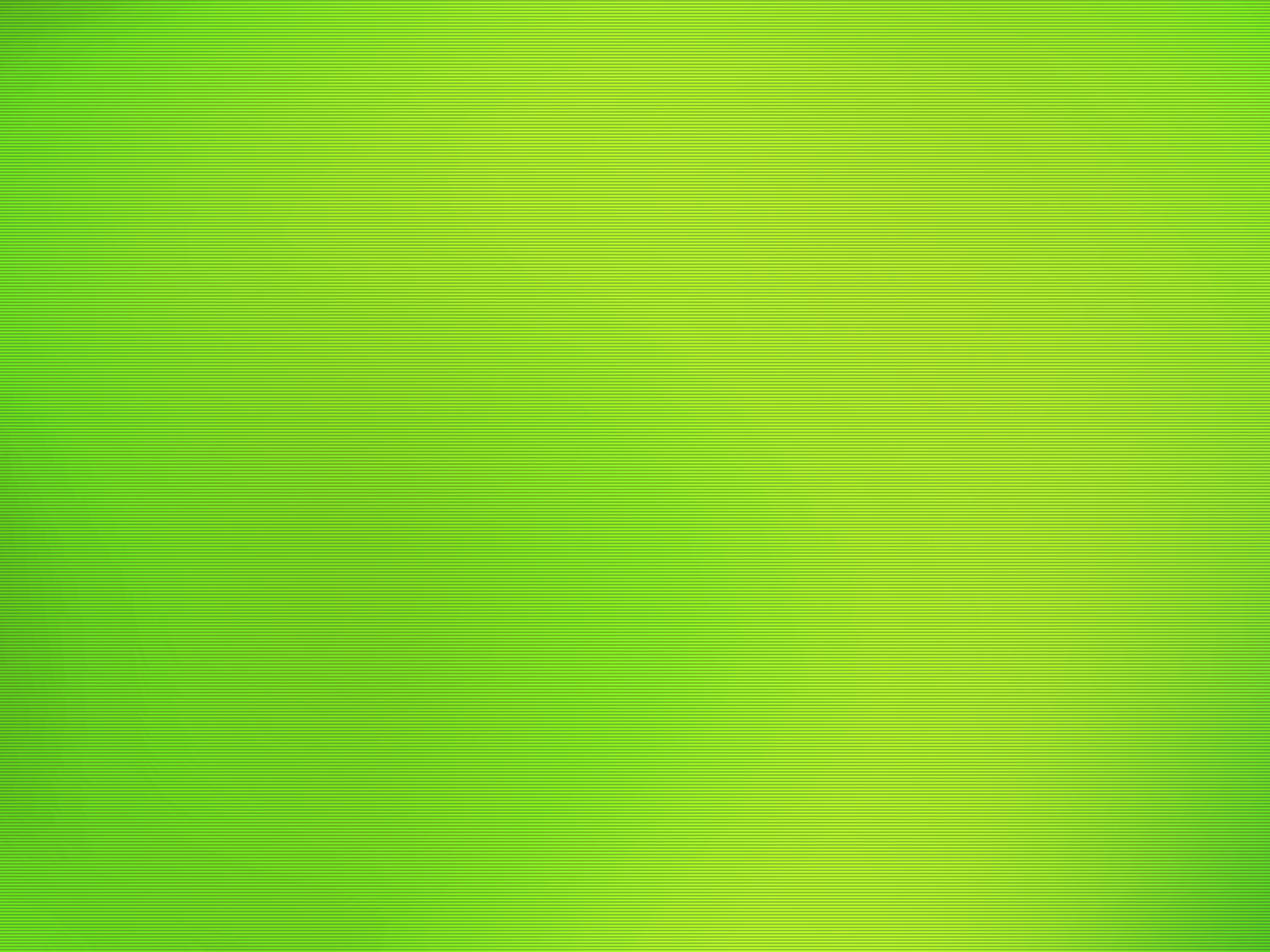 Prophecy Not
They (Israelites) told the prophets to stop warning them about the consequences of sin and the coming destructions of Israel and Judah.
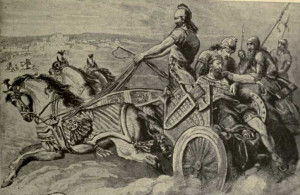 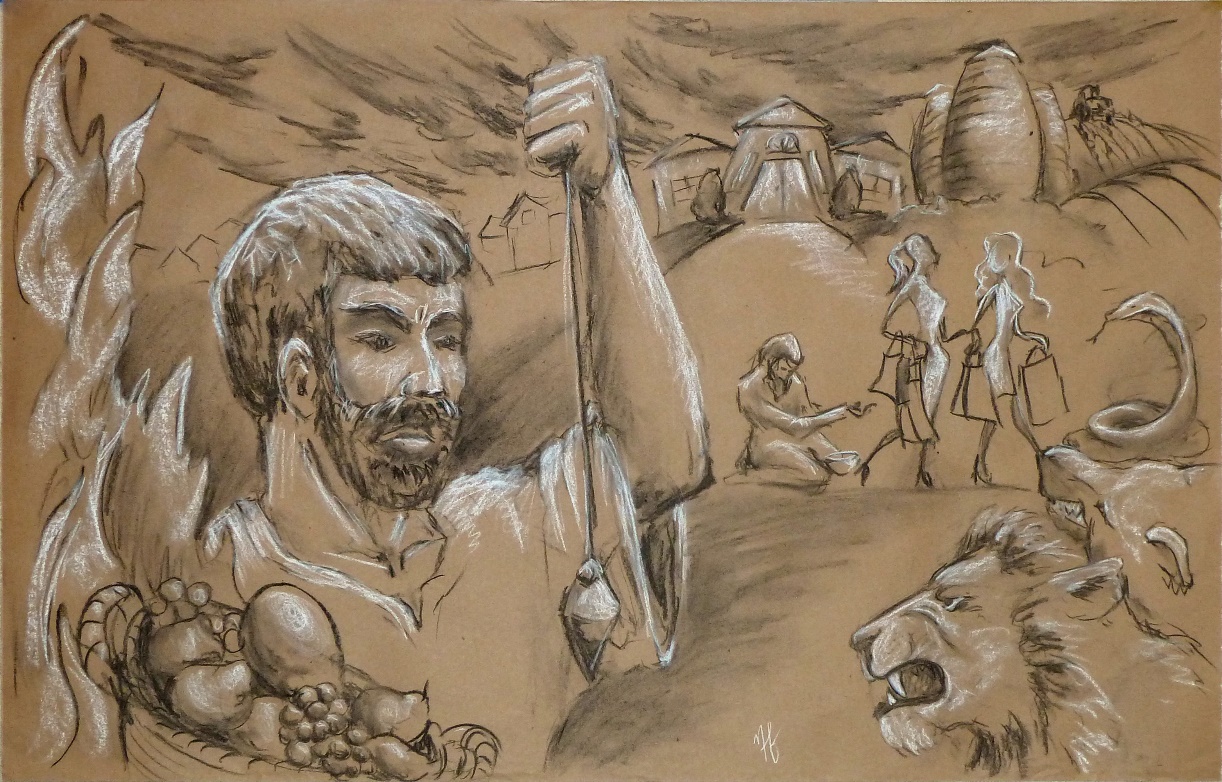 Amos later personally experienced this rejection when Amaziah, a wicked priest of King Jeroboam, told Amos to return to Judah and stop prophesying to the people of Israel that they would be destroyed.
(1)
Amos 2:12
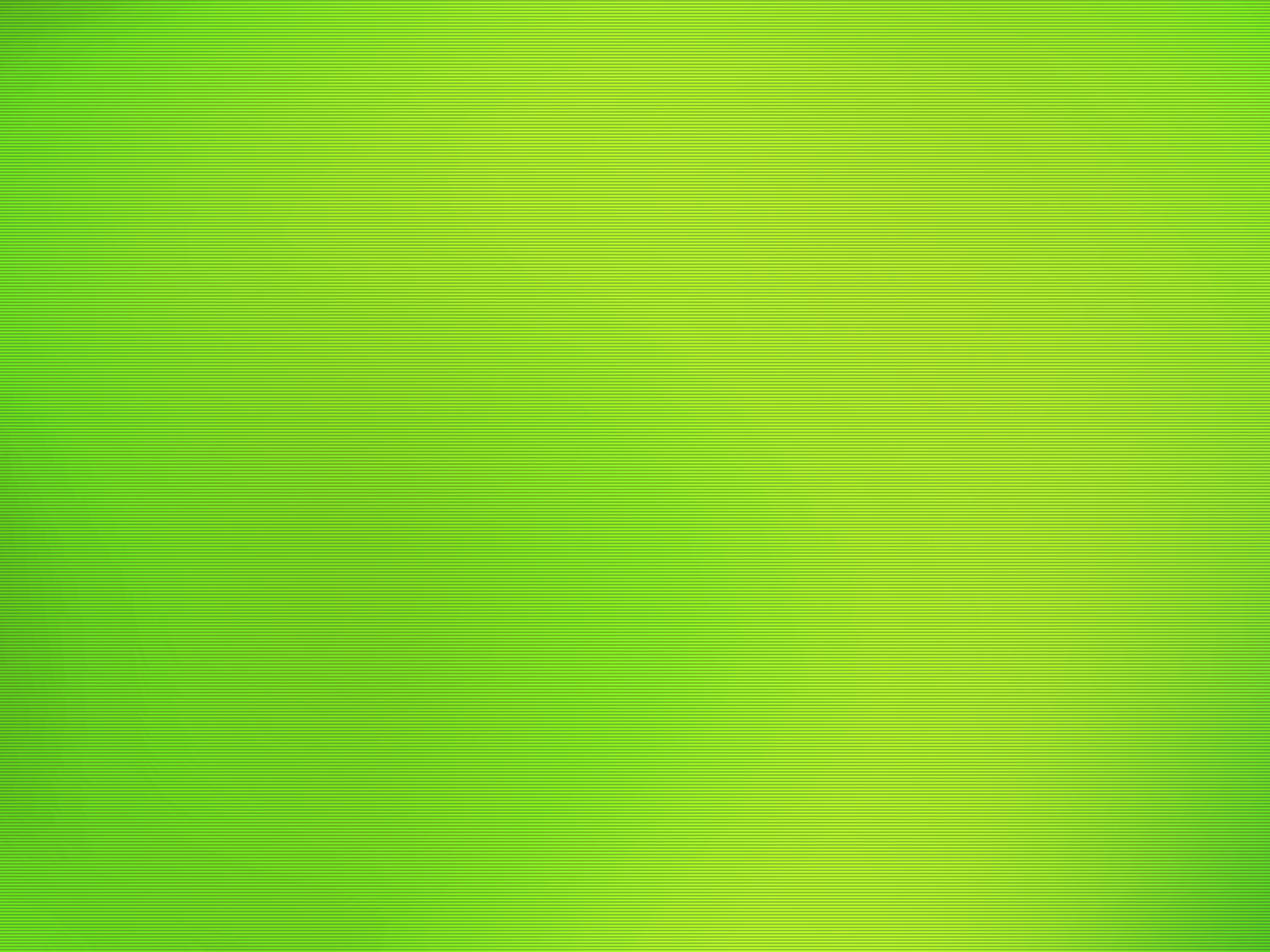 Prophecy—a Direct Revelation
God has knowledge of all His children and their doings and justly warns and threatens with His judgments. 

The fact that the prophets prophesy correctly is an indication that they are in communion with God and that they do indeed walk together.
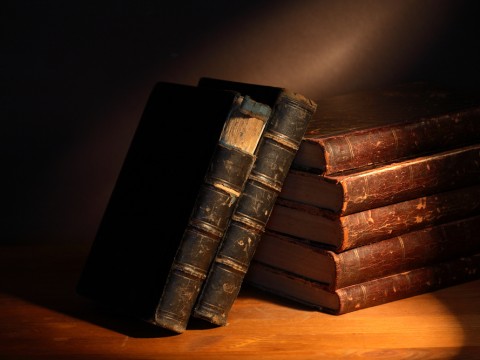 “There are many scriptures which assure us that God is as interested in us today as he has been in all his children from the beginning, and thus we believe in continuous revelation from God through his prophets to guide us in these latter days. The Prophet Amos said, ‘Surely the Lord God will do nothing, but he revealeth his secret unto his servants the prophets.’” (4)
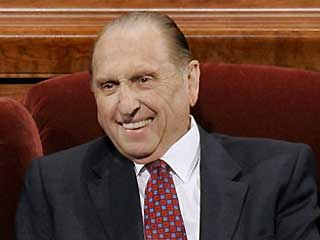 (1)
Amos 3:7
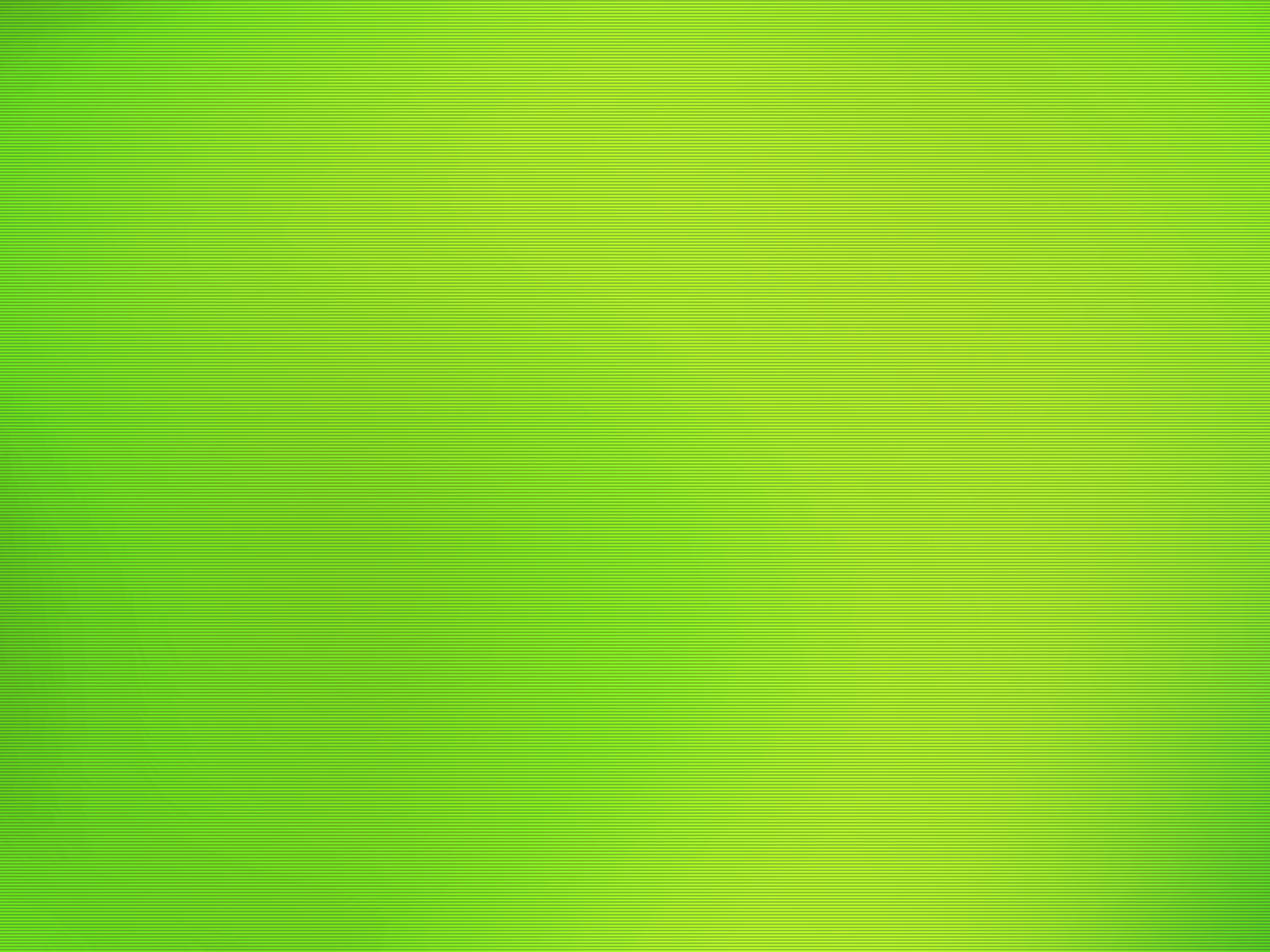 Doctrinal Mastery
Surely the Lord God will do nothing, but he revealeth
his secret unto his servants the prophets.
Amos 3:7
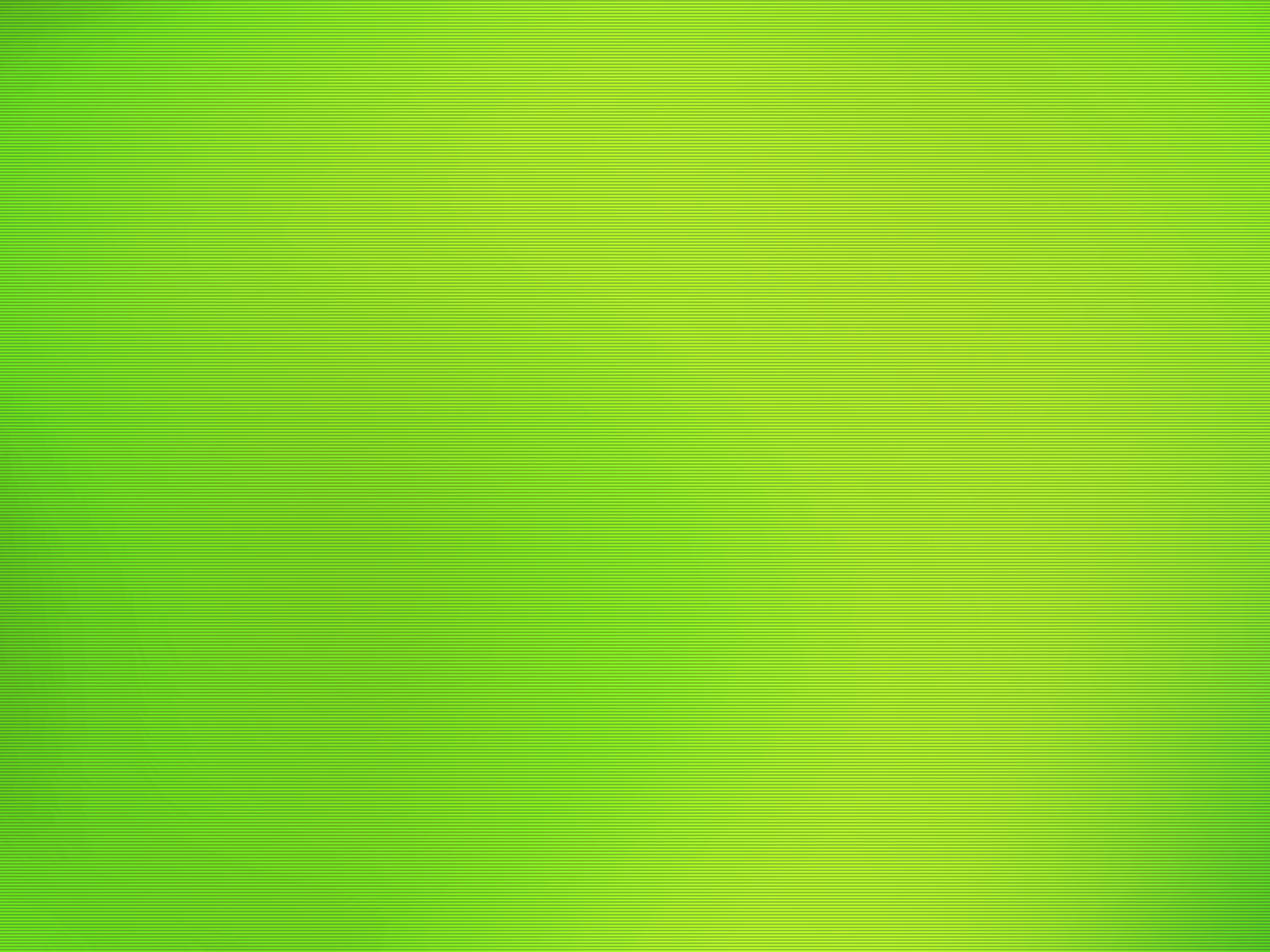 No Escape
It is like a shepherd who can recover no more of a sheep carried away by a lion than two of its legs or a piece of its ear, just enough to prove that they belonged to his sheep. 

This prophecy saw fulfillment when Sargon took Samaria, part of the Northern Kingdom, captive about B.C.  721.
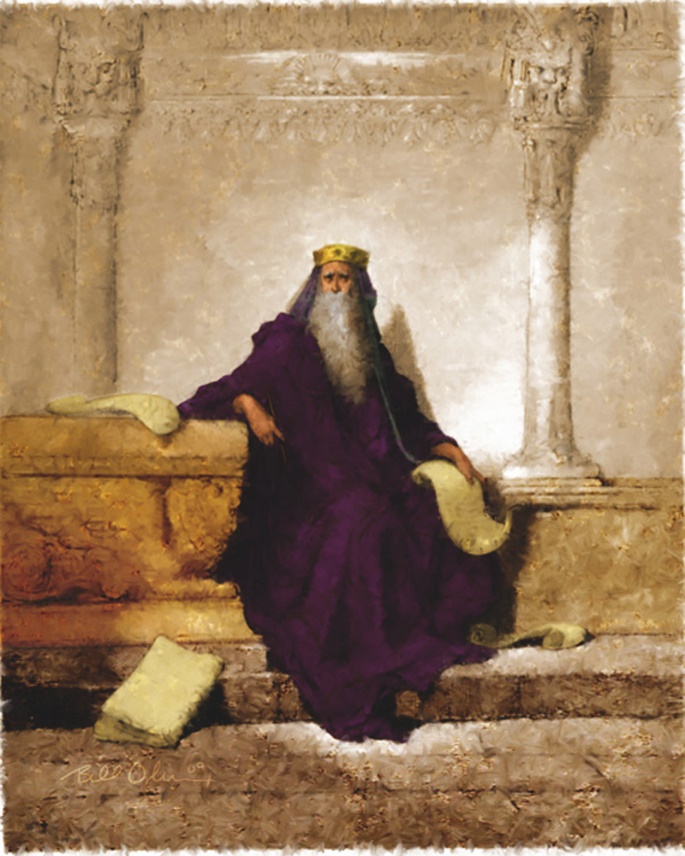 In the East the corner is the most honorable place, and a couch in the corner of a room is the place of greatest distinction. 

These words were used to mean that even in the cities which were in the most honorable part of the land, whether Samaria in Israel, or Damascus in Syria, none would escape the judgments. 

In that day the Lord would remove His power from among Israel, as symbolized by the cutting off of the horns of the altar. (5)
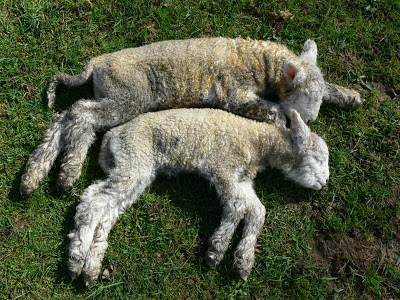 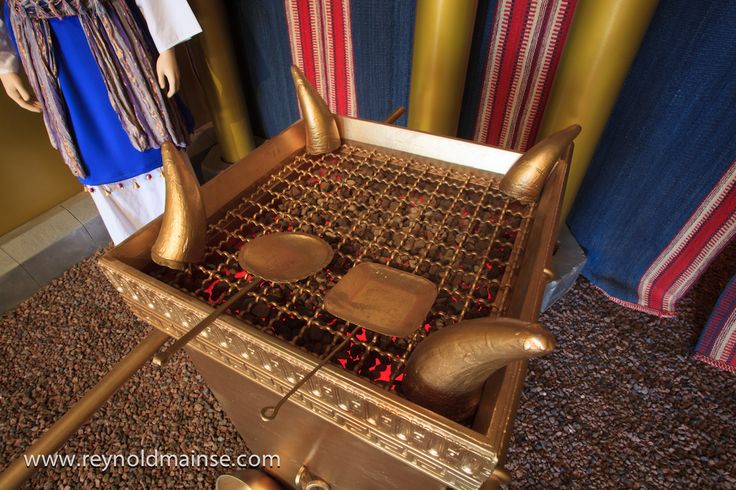 (1)
Amos 3:12-15
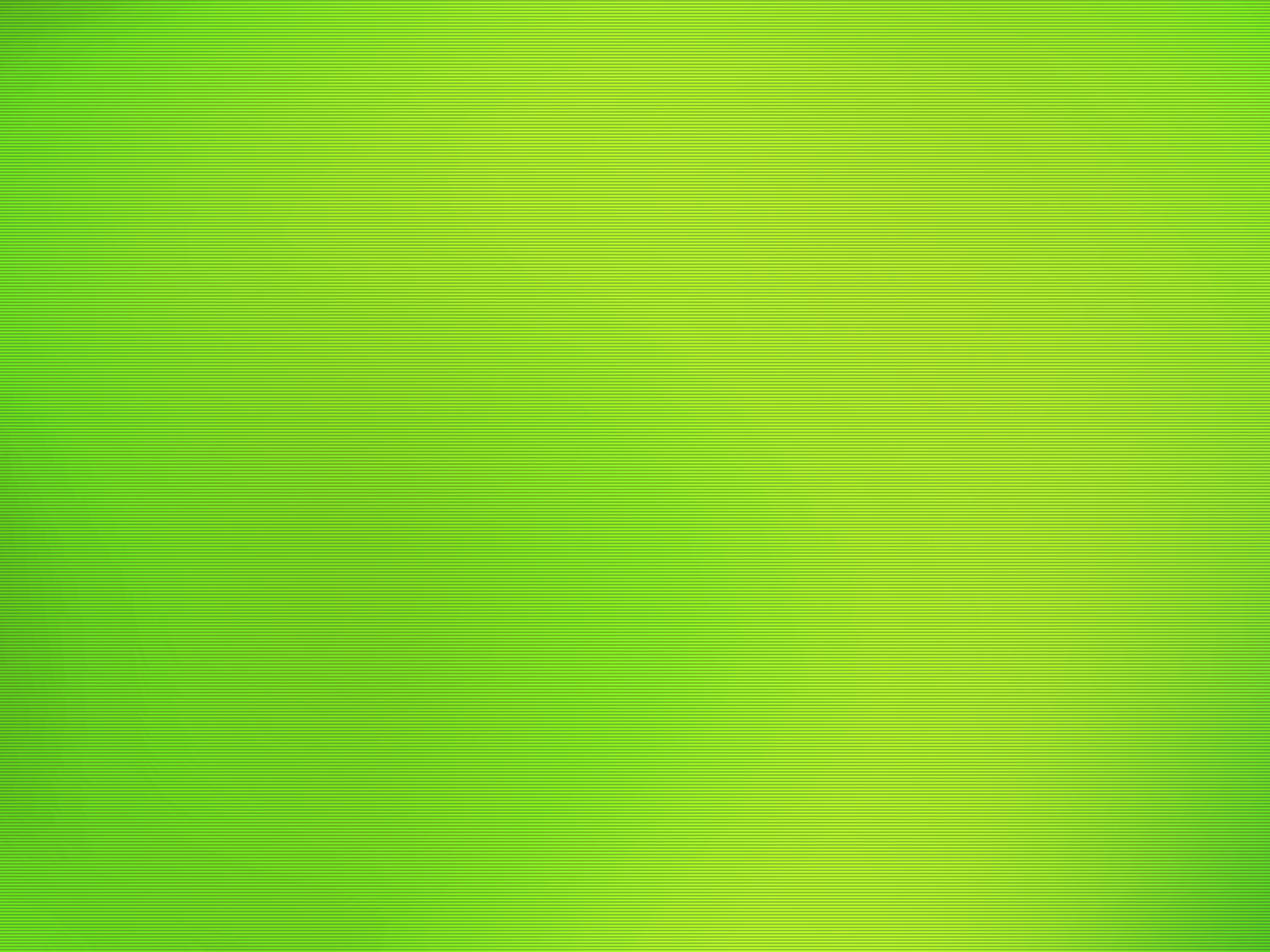 Bethel
The official religious capital of the Northern Kingdom.
The prophet was saying that not only the poor habitations of the villages and the country would be smitten but also those of the nobility, those who had summer and winter homes adorned with ivory vessels and carvings.
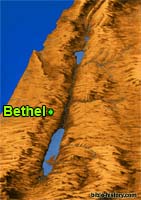 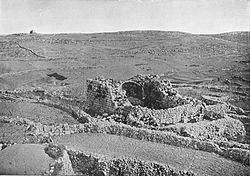 photographed by Daniel B. Shepp. 1894
Bethel was a border city described in the Hebrew Bible as being located between Benjamin and Ephraim and also a location named by Jacob. Wikipedia
(1)
Amos 3:14 Genesis 12-13
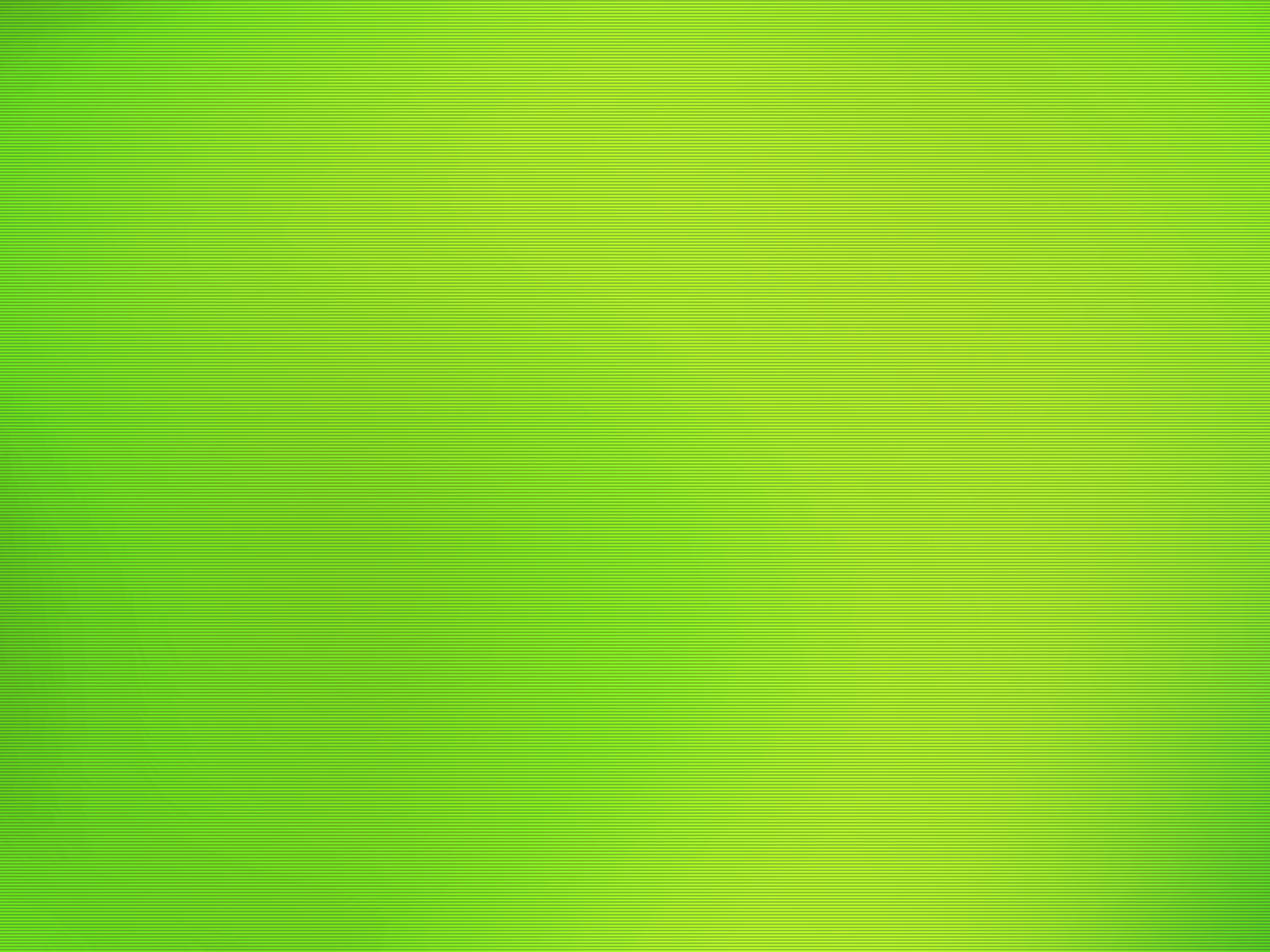 Israelite Women
The quality of life in any community is largely what its women make it
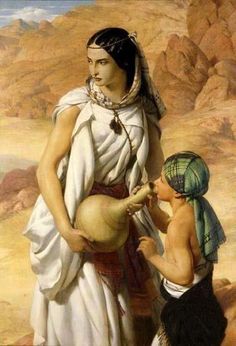 If women are cruel and covetous, their children will likely be the same. 

Amos compared the women of Samaria with the cows (kine) which fed upon the rich pastures east of the Sea of Galilee, caring for little but eating and drinking. 

Their sin consisted of urging their husbands to bring them food bought with money squeezed from the poor. Thus, in the same way that fish are caught with hooks and pulled from the pond, these women and their children would become ensnared by Israel’s enemies and violently torn from their affluence and debauchery. (6)
(1)
Amos 4:
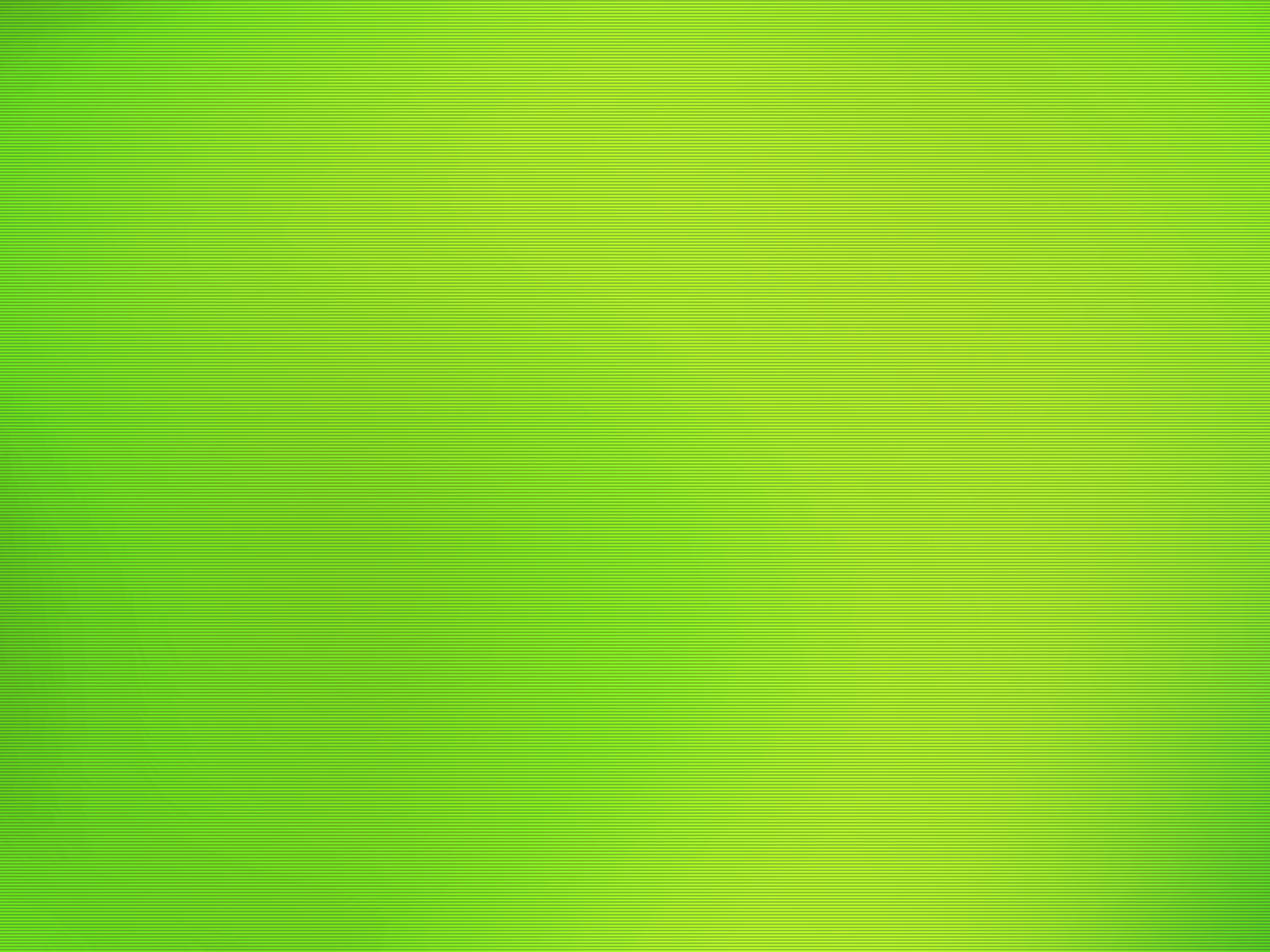 Outward Religion
Outward sacrifice without inward change is a mockery
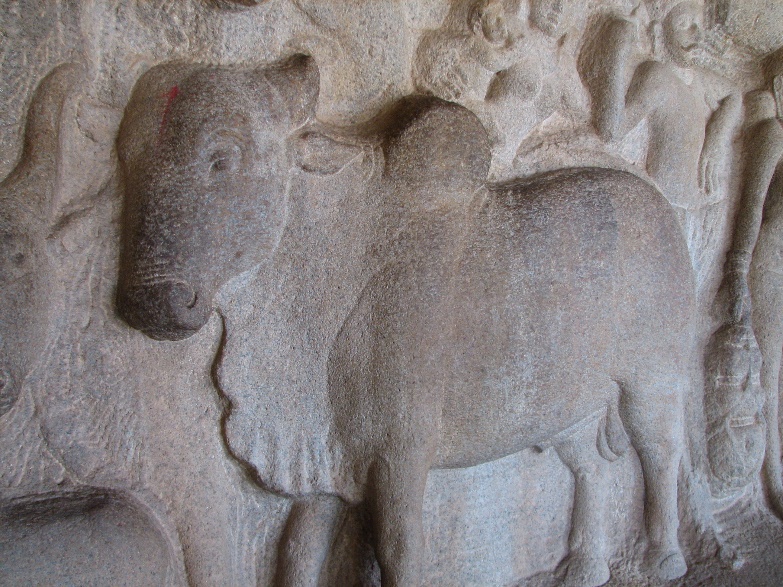 Bethel and Gilgal = “Israel was meticulous in its performance of the outward requirements of its religion, but the inner and less tangible requirements of love, mercy, justice and humility either were not understood or were disregarded.
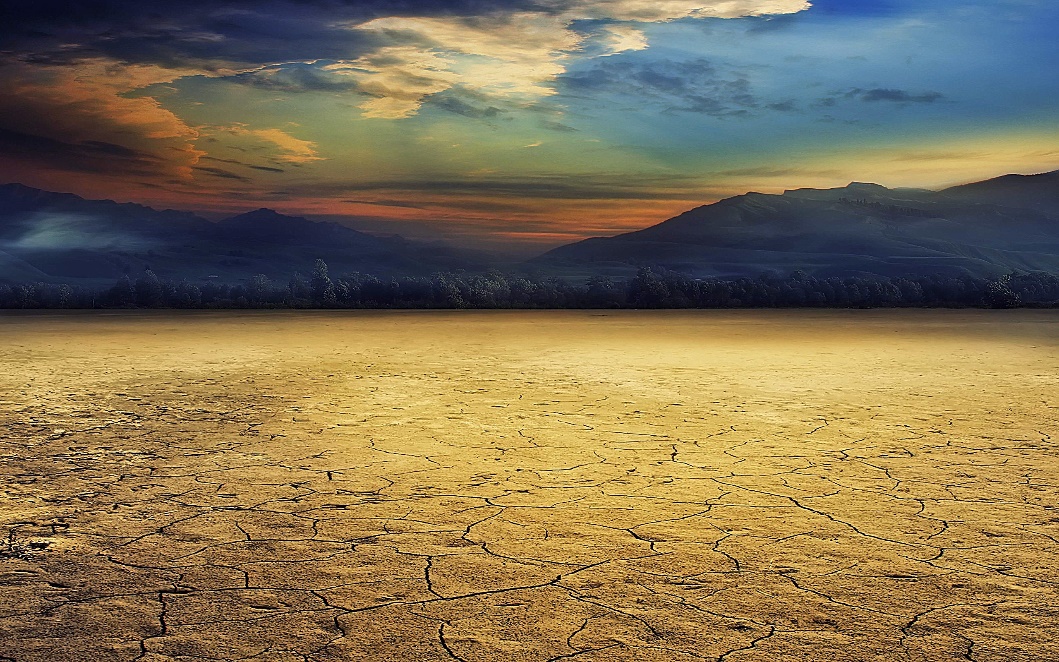 Cleanness of teeth = hunger 

Withholden the rain = drought

Blasting and mildew = locust on the crops

Pestilence = insect pests, like those of the plagues of Egypt pestilence

Death by the sword = enemies attack and prevail over them
Amos 4:1-11
(3,7)
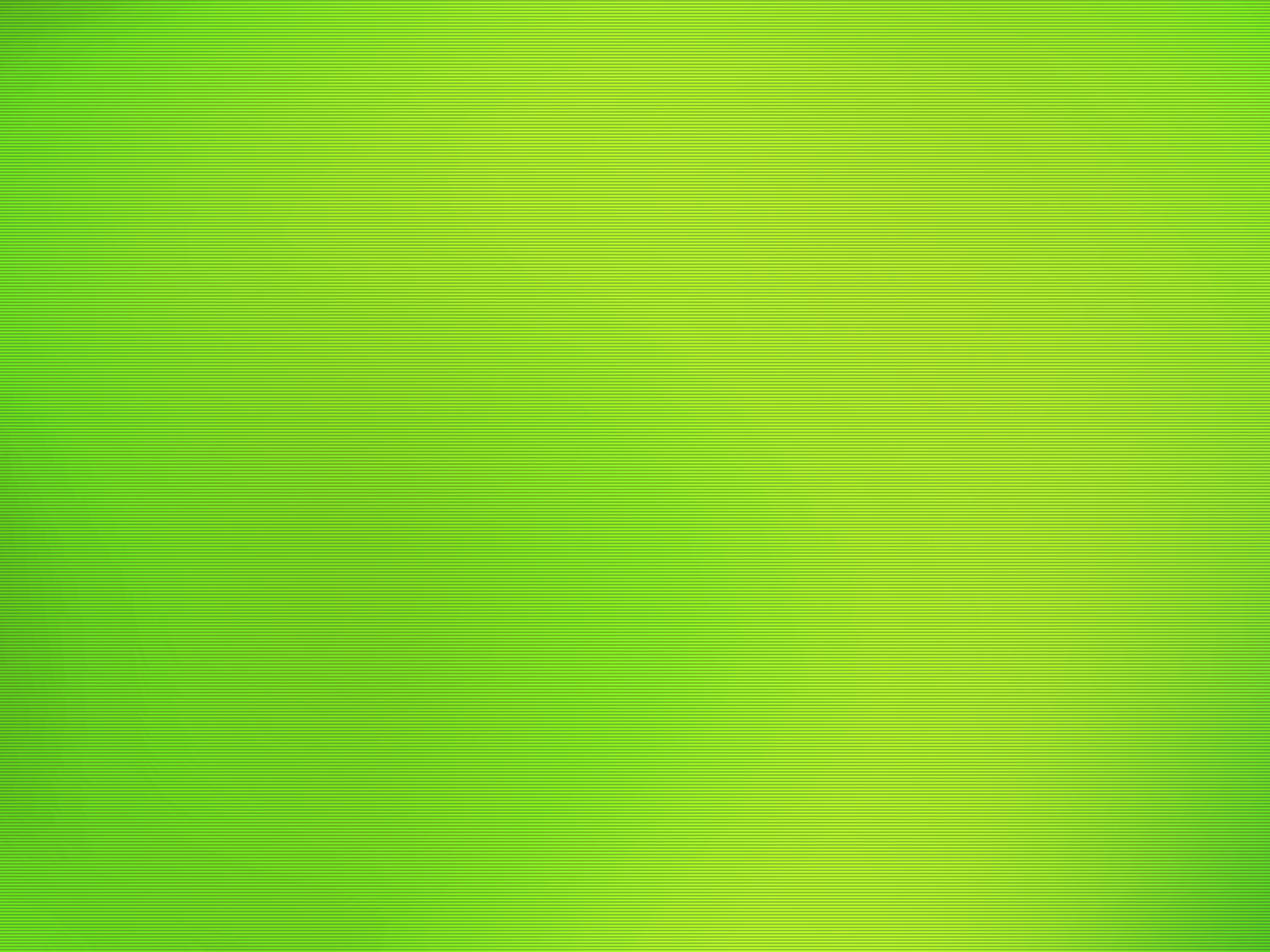 He That Formed the Earth
The Lord formed the earth, he created the wind; He knows the inmost thoughts of the heart, He is the Creator of darkness and light, he steps from mountain to mountain, and has all things under his feet.

He has done all that He can.
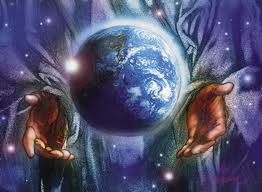 (3,7)
Amos 4:13
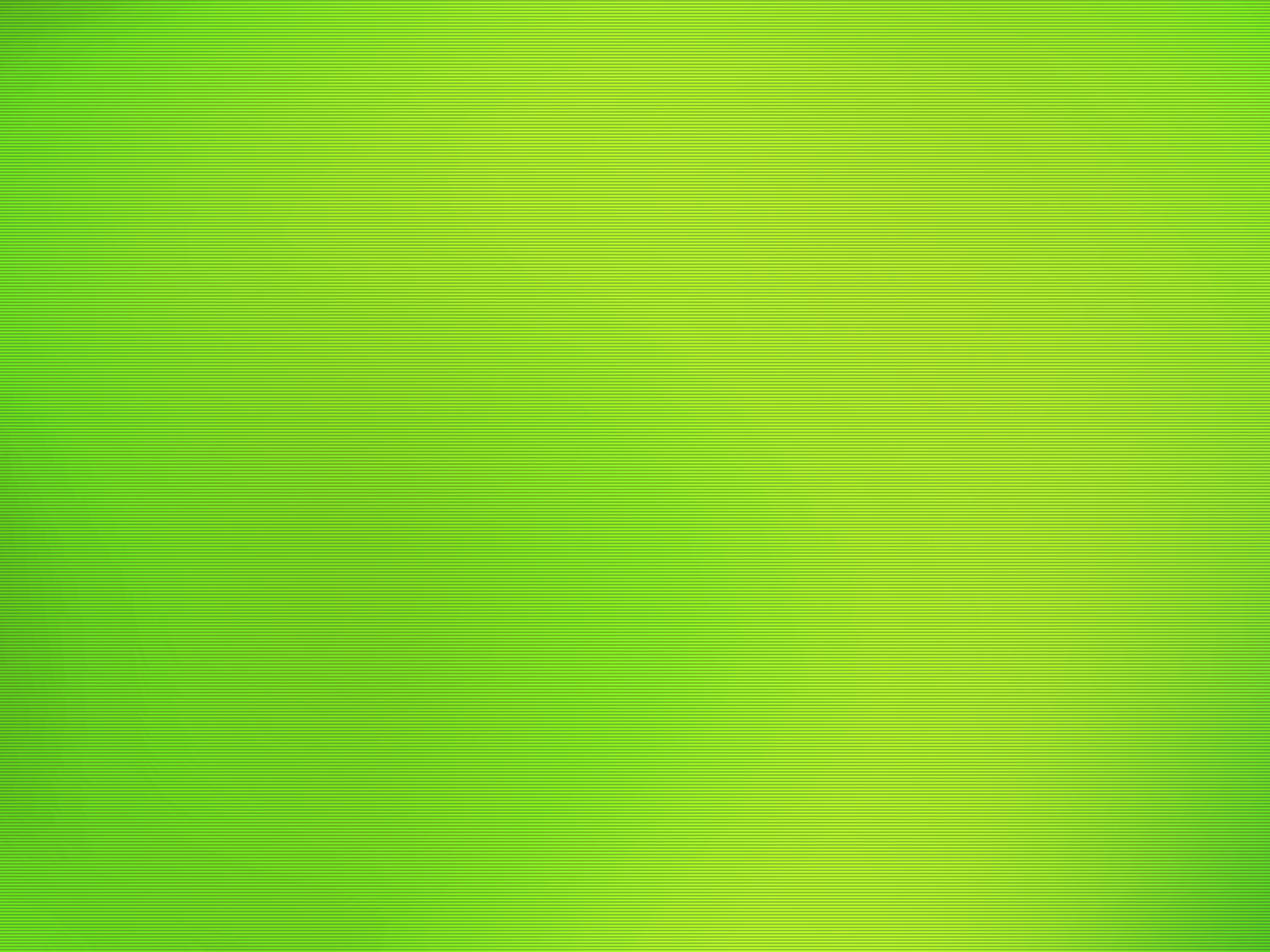 “Seek The Lord And Ye Shall Live”
In their sinful state, Amos could do nothing but warn the nation of Israel.
And he hath said that: Inasmuch as ye shall keep my commandments ye shall prosper in the land; but inasmuch as ye will not keep my commandments ye shall be cut off from my presence.
2 Nephi 1:20
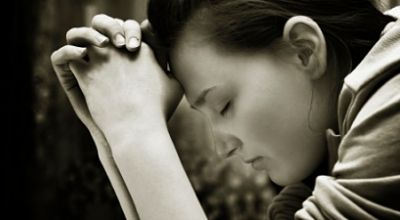 Yea, and as often as my people repent will I forgive them their trespasses against me. 
Mosiah 26:30
(3,7)
Amos 5
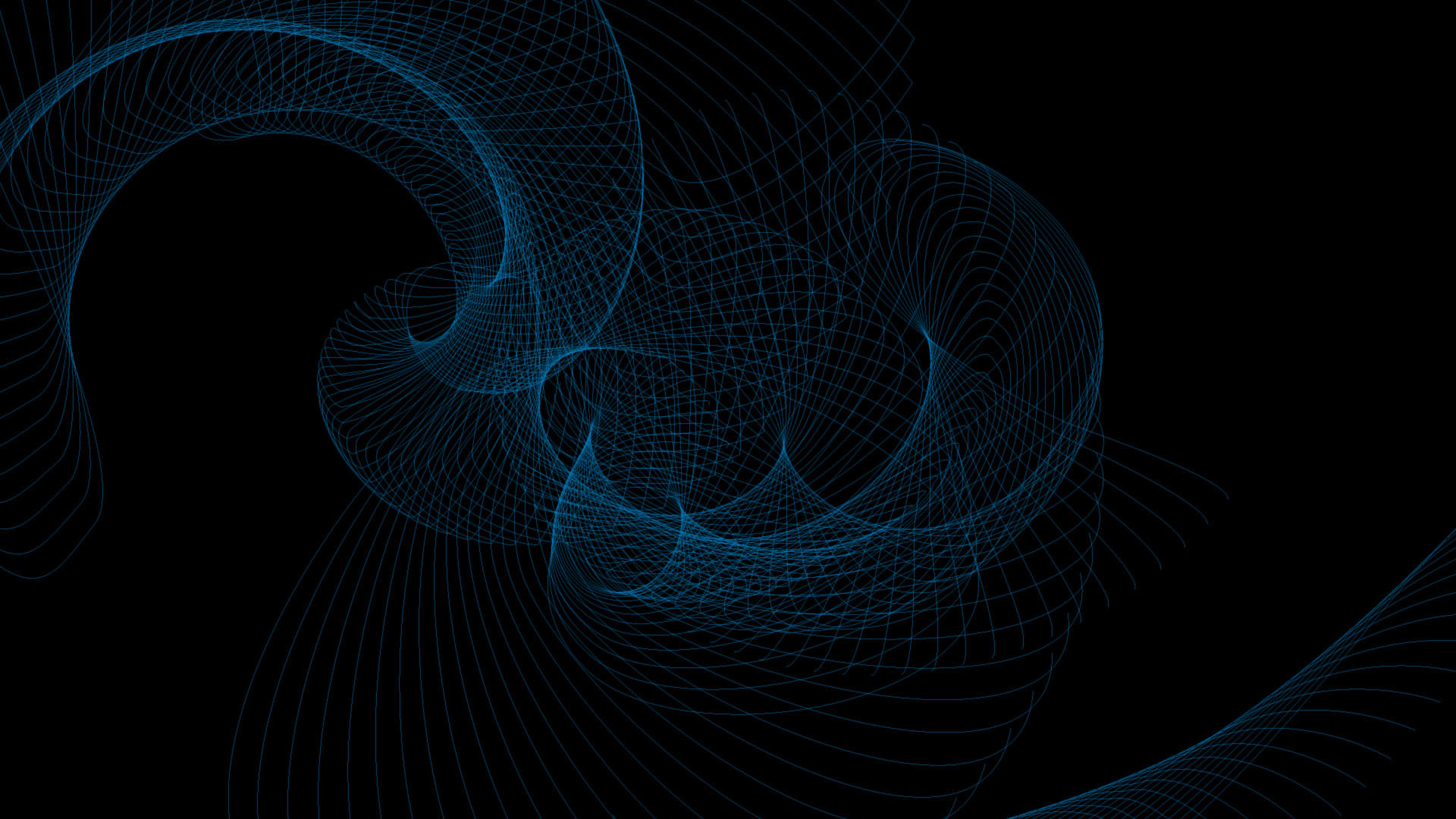 The Famine
Without revelation through a prophet, they would experience a spiritual famine
When people reject the Lord’s prophets, they lose the blessing of hearing the words of the Lord
Amos predicted a famine of the word of the Lord, which famine certainly occurred during the period of apostasy in Israel and Judah. The hardness of their hearts reached such a state that from 400  B.C. until the ministry of John the Baptist, which began in A.D.  30, as far as we know there were no prophets in Israel.
But Amos’s prophecy was also fulfilled at a later time. After Christ reestablished His Church on earth, it too eventually fell into apostasy. 

Again revelation ceased, and there was a great famine of the word of God, this famine lasting for well over a thousand years.
Amos 7:1-8:11-12
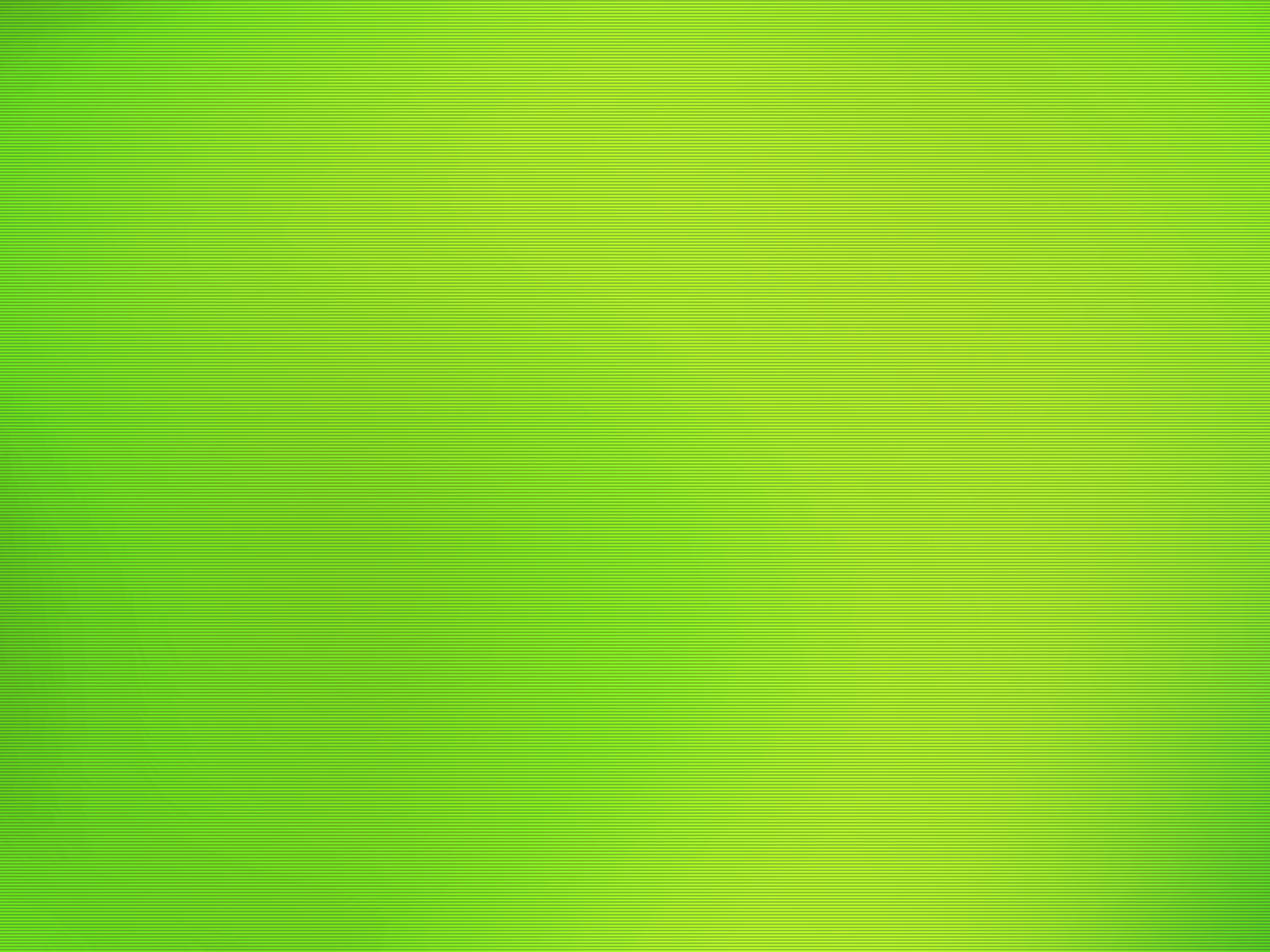 Amos Saw the Great Apostasy and Restoration
The Great Apostasy occurred after the Savior established His church. After the deaths of the Savior and His Apostles, men corrupted the principles of the gospel and made unauthorized changes in Church organization and priesthood ordinances. …
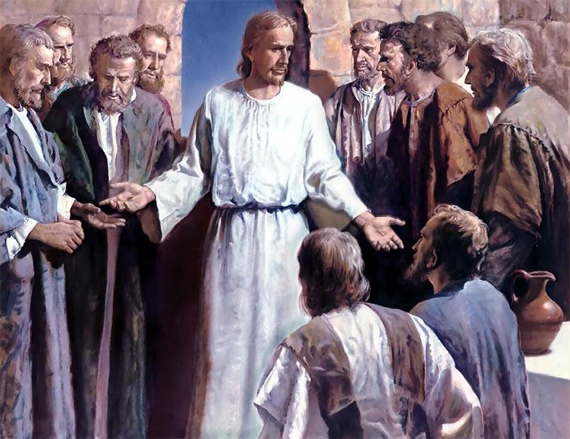 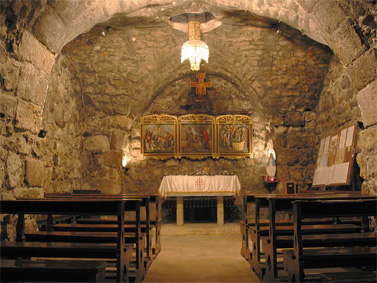 During the Great Apostasy, people were without divine direction from living prophets. Many churches were established, but they did not have priesthood power to lead people to the true knowledge of god the Father and Jesus Christ.
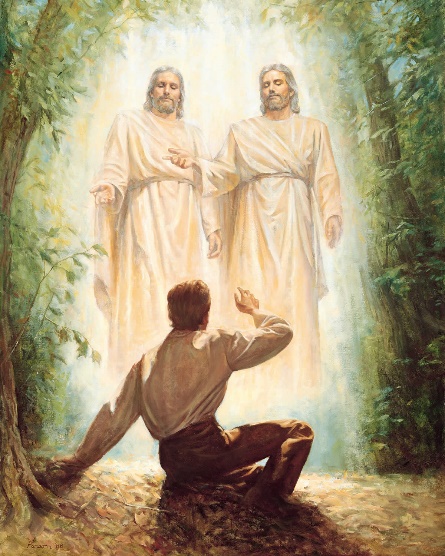 This apostasy lasted until Heavenly Father and His Beloved Son appeared to Joseph Smith in 1820 and initiated the restoration of the fullness of the gospel.”
Saint Hanania Church, one of the most ancient churches in Damascus, was built in 1815 A.D
(8)
Amos 9
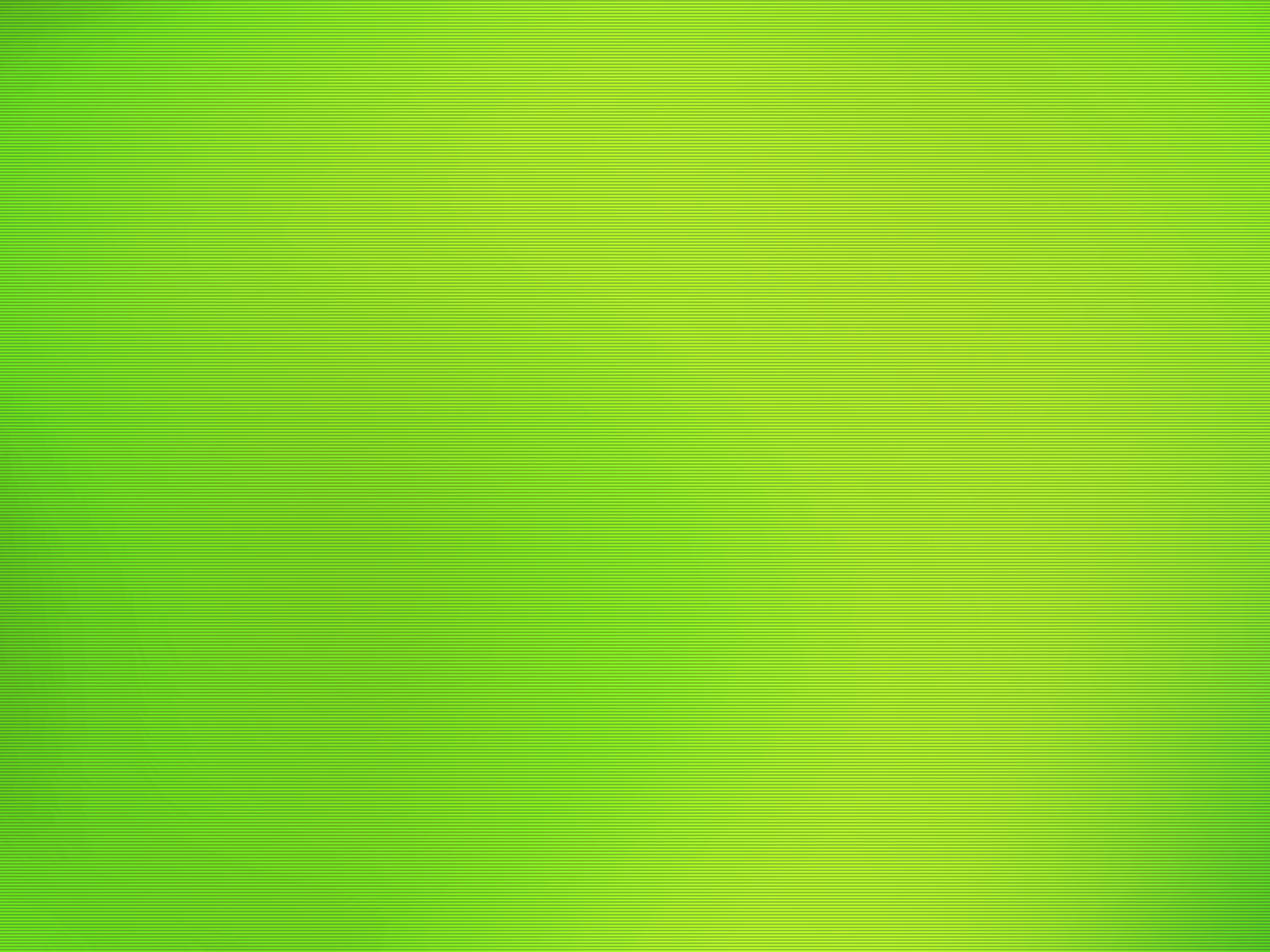 Sources:
Suggested Song: True to the Faith

Video: We Need Living Prophets (2:45)
            God Reveals His Secrets (5:36)

Old Testament Institute Manual Amos: The Lord Reveals His Secrets to His Servants the Prophets Chapter  8

Who’s Who in the Old Testament  by Ed J. Pinegar and Richard J. Allen pp. 16-17

Adam Clarke, The Holy Bible … with a Commentary and Critical Notes,4:672.)

President N. Eldon Tanner (In Conference Report, Apr. 1975, p. 52.)

(Old Testament Student Manual: Genesis–2 Samuel[religion 301, 2003], pp. 166–67 for an explanation of the horns as a symbol of power).

See Keil and Delitzsch, Commentary, 10:1:266–68.

Sidney B. Sperry The Voices of Israel’s Prophets  p. 311

True to the Faith; A Gospel Reference [2004], 13
Presentation by ©http://fashionsbylynda.com/blog/
* Reference to Zion in Amos 1:2
This Zion will be located on the American continent
Article of Faith 10
We believe in the literal gathering of Israel and in the restoration of the Ten Tribes; that Zion (the New Jerusalem) will be built upon the American continent; that Christ will reign personally upon the earth; and, that the earth will be renewed and receive its paradisiacal glory.
Amos Chapter 1 and 2
Old Testament Institute Manual Chapter 8
Ashdod Amos 3:9-11:
“Ashdod, one of the Philistian capitals, is mentioned by way of example, as a chief city of the uncircumcised, who were regarded by Israel as godless heathen; and Egypt is mentioned along with it, as the nation whose unrighteousness and ungodliness had once been experienced by Israel to satiety [fulness]. If therefore such heathen as these are called to behold the unrighteous and dissolute conduct to be seen in the places, it must have been great indeed.” (Keil and Delitzsch, Commentary, 10:1:262–63.)
Bethel Amos 3:14:
Bethel is mentioned several times in Genesis. It is first mentioned in Genesis 12 and 13, as a place near where Abram stayed and built an altar on his way to Egypt and on his return. It is said to be close to Hai (Ai) and just to the west of it. More famously it is mentioned again in Genesis 28,[when Jacob, fleeing from the wrath of his brother Esau, falls asleep on a stone and dreams of a ladder stretching between Heaven and Earth and thronged with angels; God stands at the top of the ladder, and promises Jacob the land of Canaan; when Jacob awakes he anoints the stone (baetylus) with oil and names the place Bethel. Another account, from Genesis 35 repeats the covenant with God and the naming of the place (as El-Bethel), and makes this the site of Jacob's own change of name to Israel. Both versions state that the original name of the place was Luz, a Canaanite name. wikipedia
Famine, Amos 8:11-12:
“Many centuries passed and that day came when a blanket of disbelief covered this earth, not a blanket of cotton or wool, but a blanket of apostasy, and a hunger and a thirst by many which was not satisfied.
“It was the Lord our God who came to the earth and manifested himself and brought truth again to the earth with prophecy, revelations, authority, priesthood, organization and all of the benefits of mankind. It was the Lord our God who did all this for us.” President Spencer W. Kimball (In Conference Report, Temple View New Zealand Area Conference 1976, p. 4.)
Restoration:
“After centuries of spiritual darkness, … we solemnly announce to all the world that the spiritual famine is ended, the spiritual drought is spent, the word of the Lord in its purity and totalness is available to all men. One needs not wander from sea to sea nor from the north to the east, seeking the true gospel as Amos predicted, for the everlasting truth is available.” Spencer W. Kimball (In Conference Report, Apr. 1964, pp. 93–94.)
Amos Chapter 7 and 8
Old Testament Institute Manual Chapter 8